FRIDA KAHLO
Una artista famosa mexicana 
(1907 - 1954)
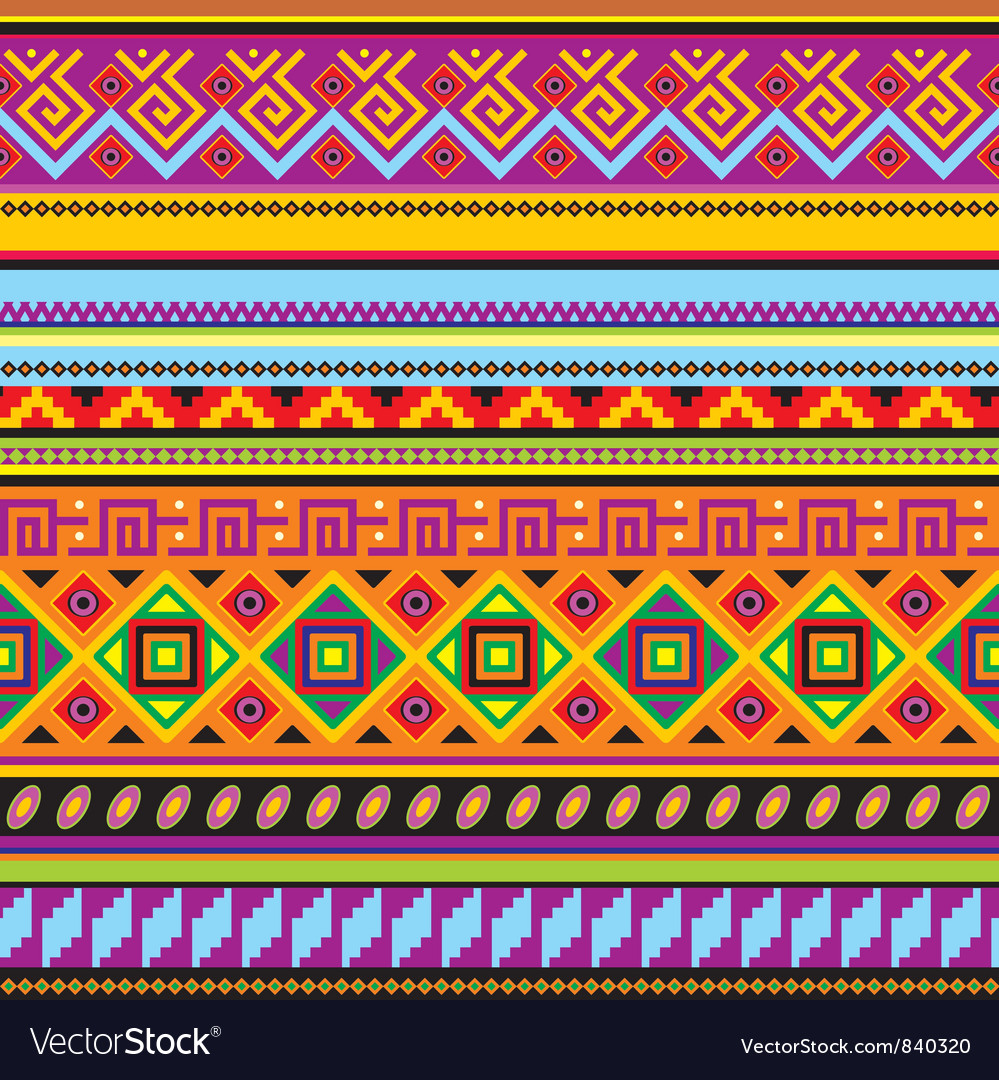 ¿Cómo se llama la artista famosa?
¿De dónde era la artista?
¿Qué tipo de pinturas pintó?
¿Cuáles símbolos usó mucho en su arte?
¿Cómo se llama la casa de Kahlo?
¿Con quién estaba casada?
¿Cuántos años tenía cuando se murió? 
Escribe tres palabras importantes sobre su arte:AUTORRETRATOS, ANIMALES, DOLOR
Artista Famosa
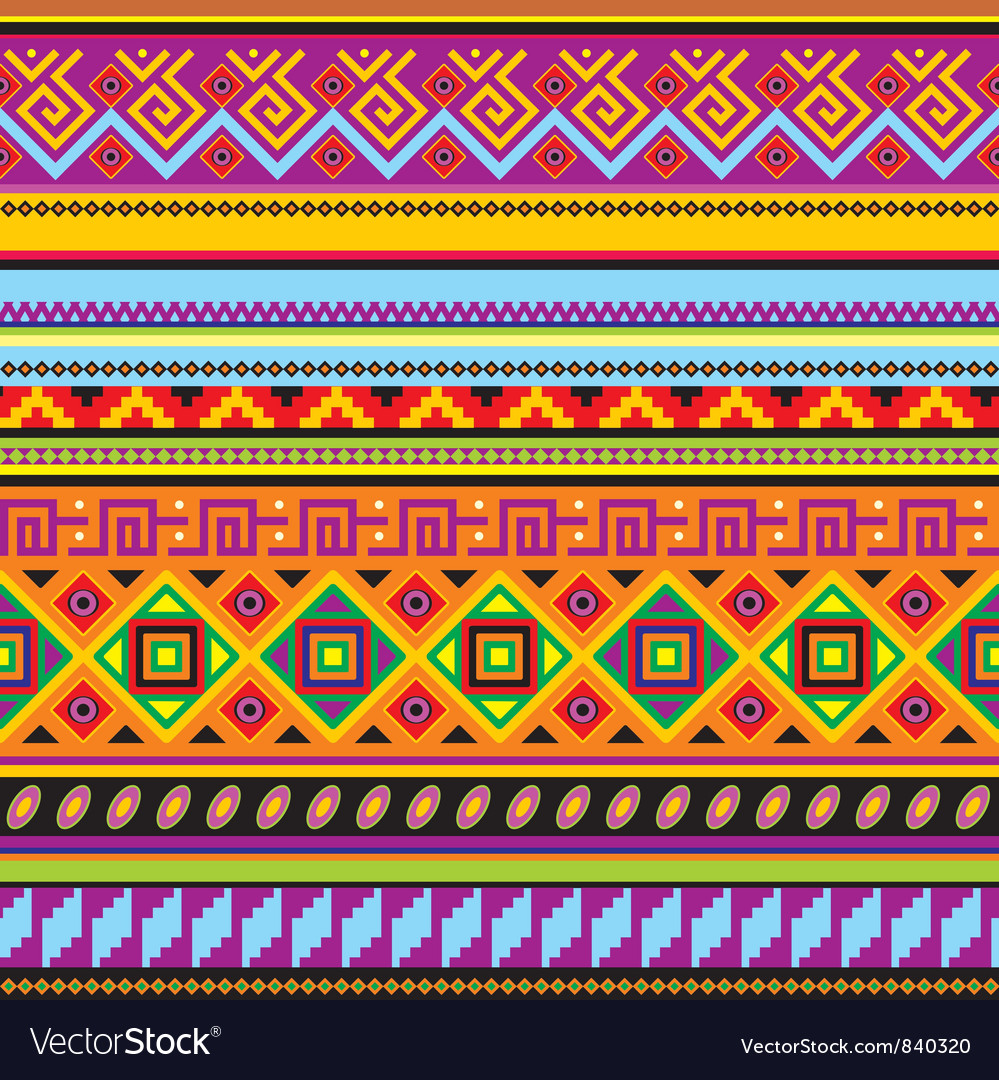 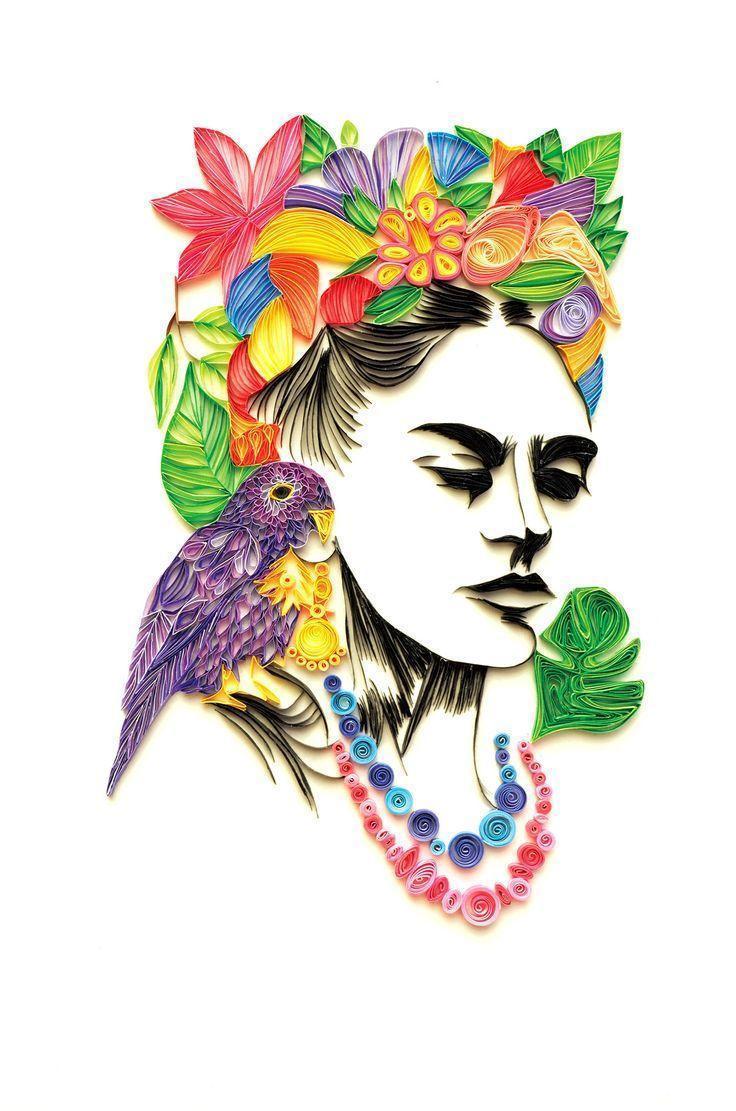 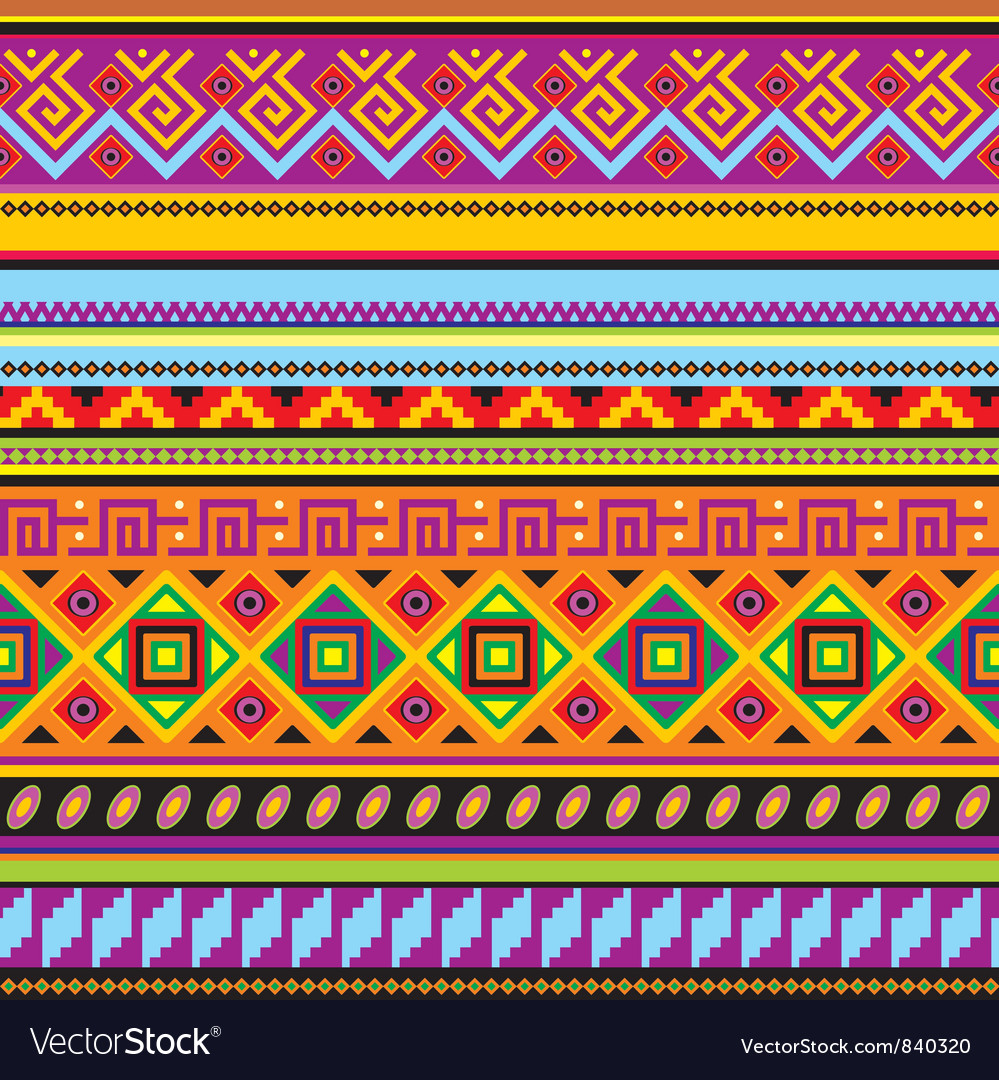 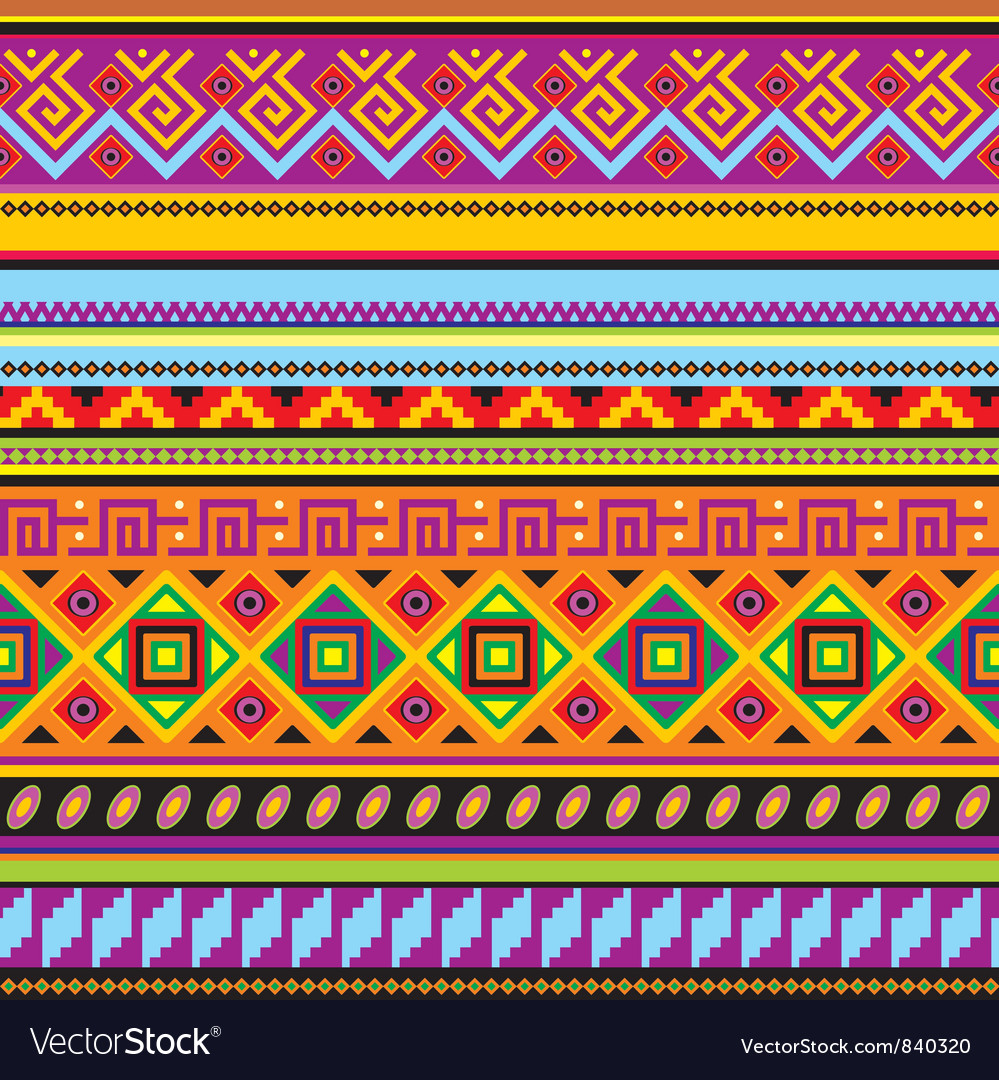 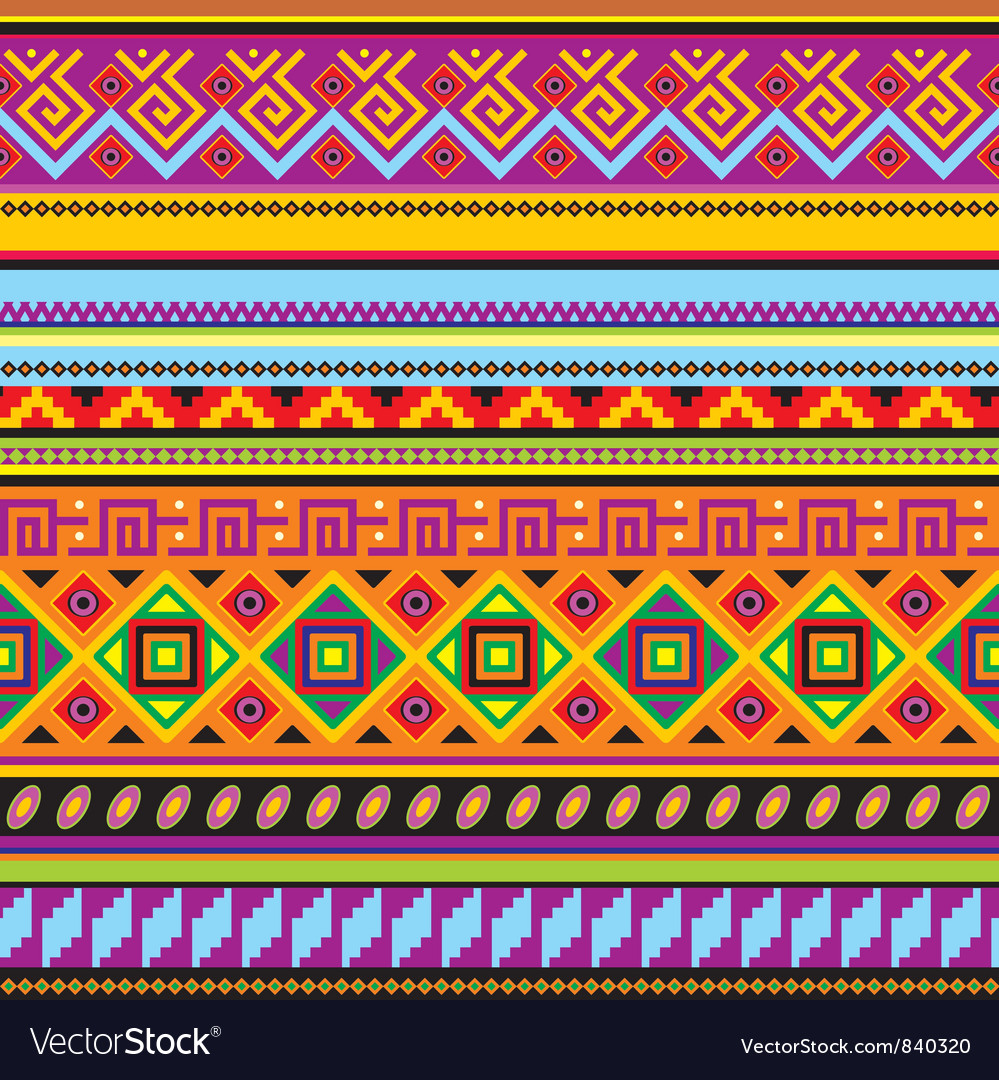 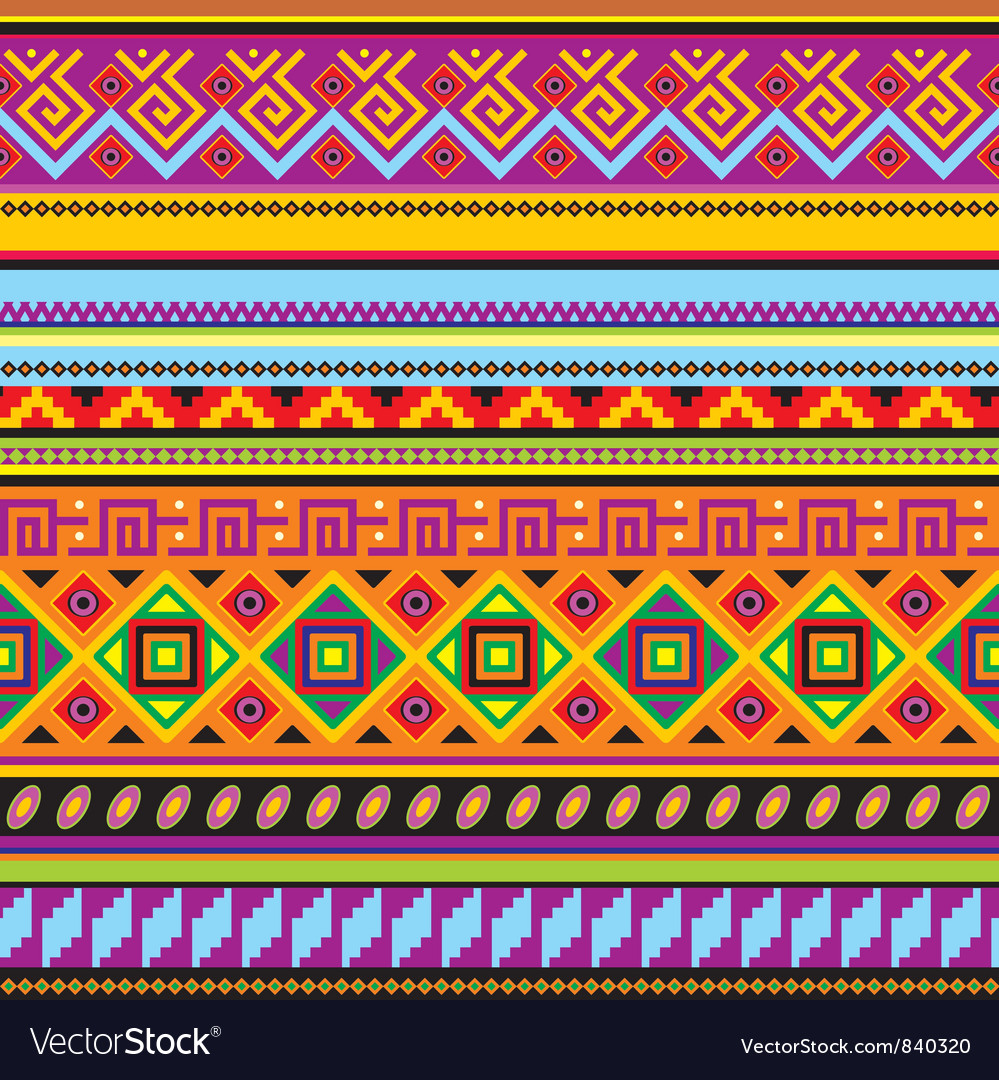 [Speaker Notes: Frida: https://data.whicdn.com/images/231797830/superthumb.jpg?t=1459029378


http://images6.fanpop.com/image/photos/40900000/wp1908969-frida-kahlo-40959410-736-1111.jpg]
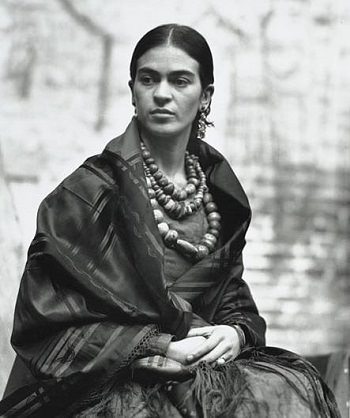 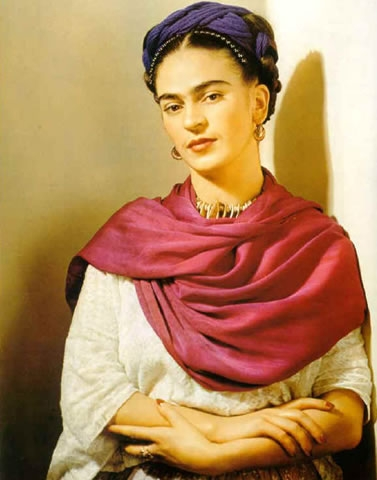 Artista Famosa
Mexicana
La artista famosa se llama 
FRIDA KAHLO
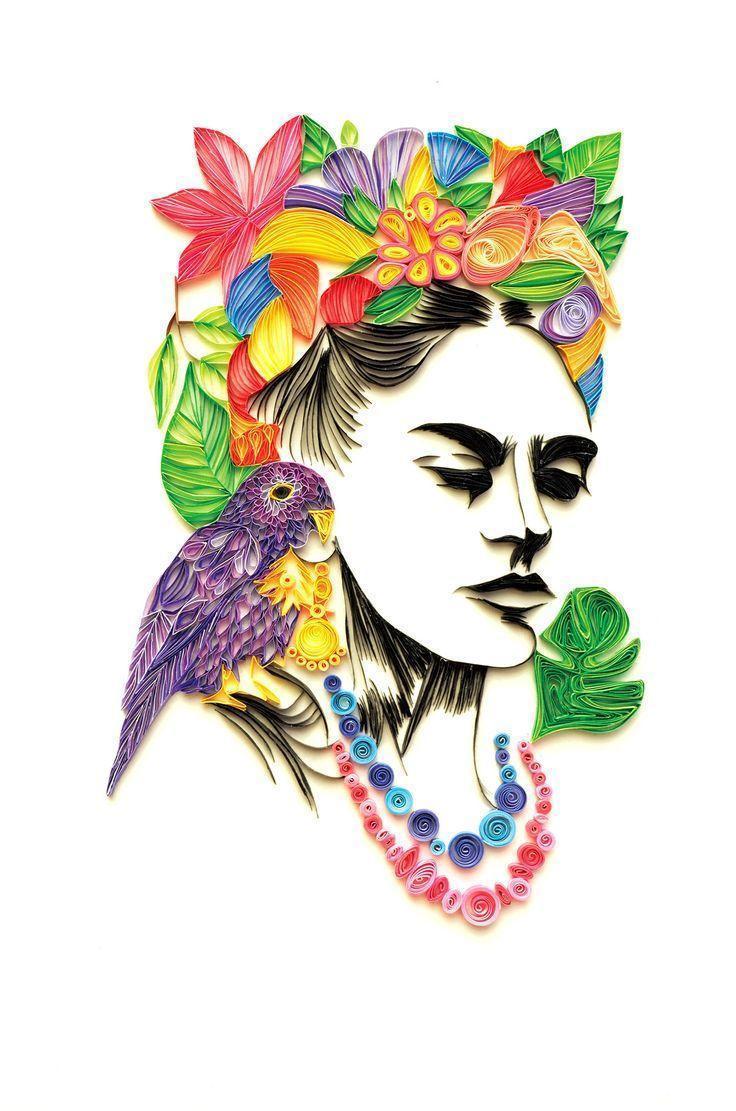 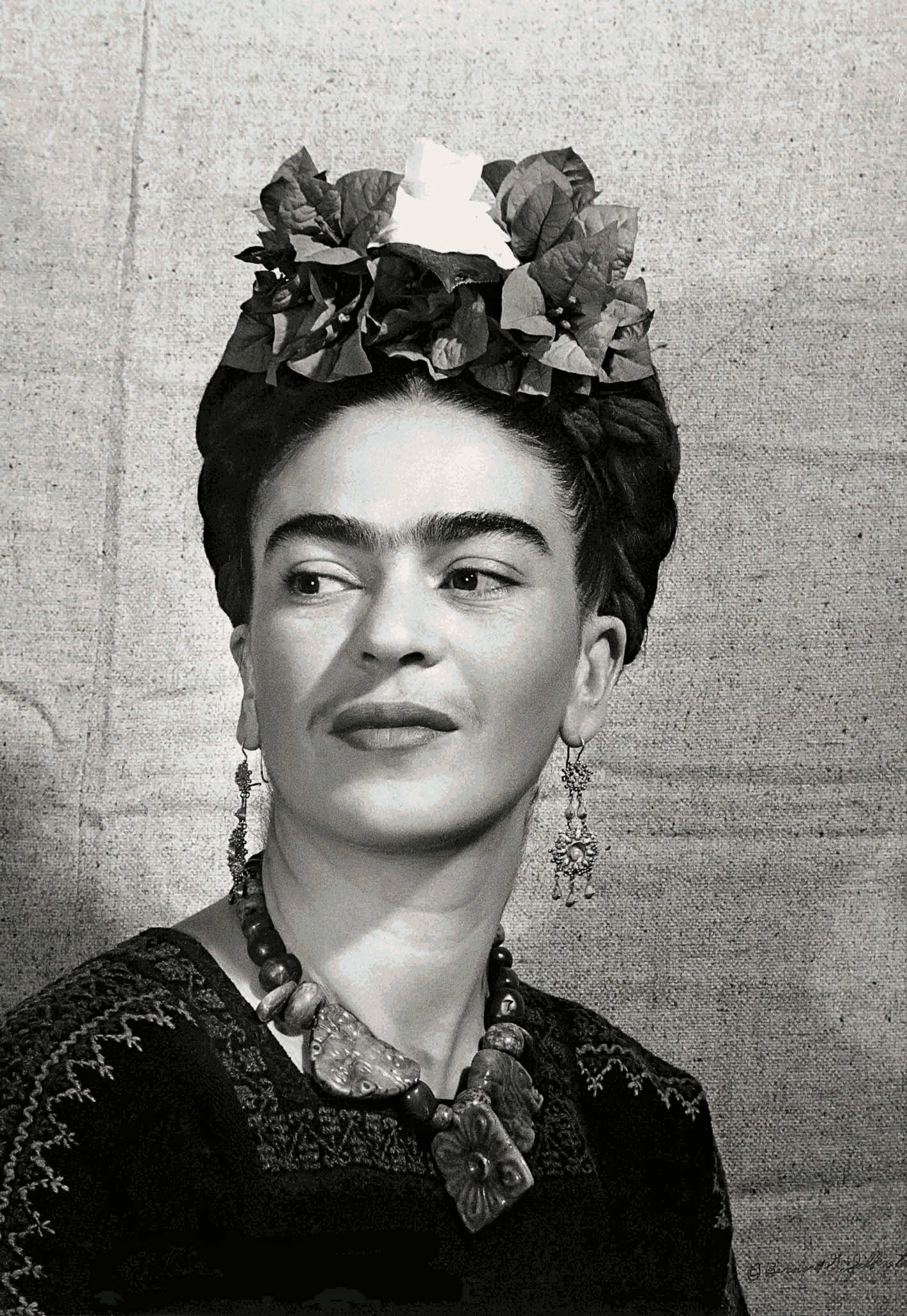 [Speaker Notes: Frida: https://data.whicdn.com/images/231797830/superthumb.jpg?t=1459029378


http://images6.fanpop.com/image/photos/40900000/wp1908969-frida-kahlo-40959410-736-1111.jpg]
¿De dónde es Frida Kahlo?
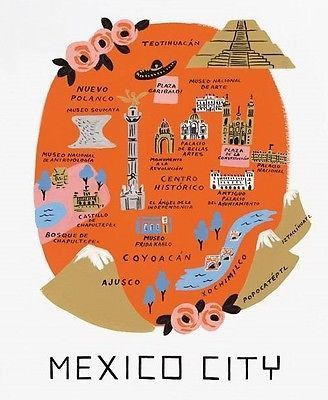 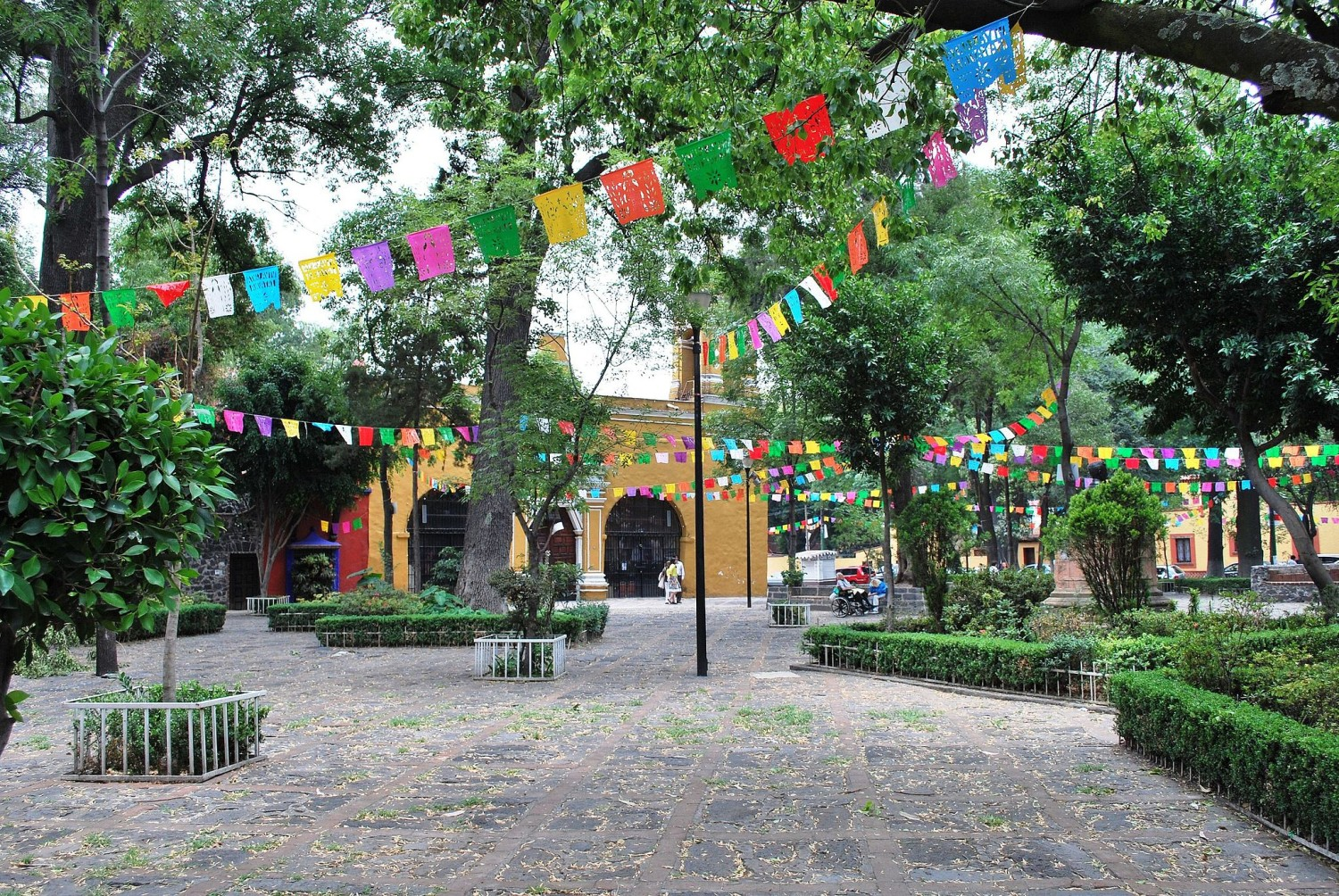 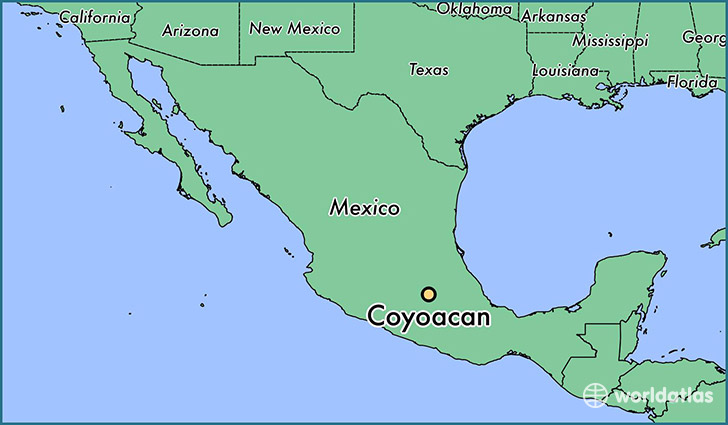 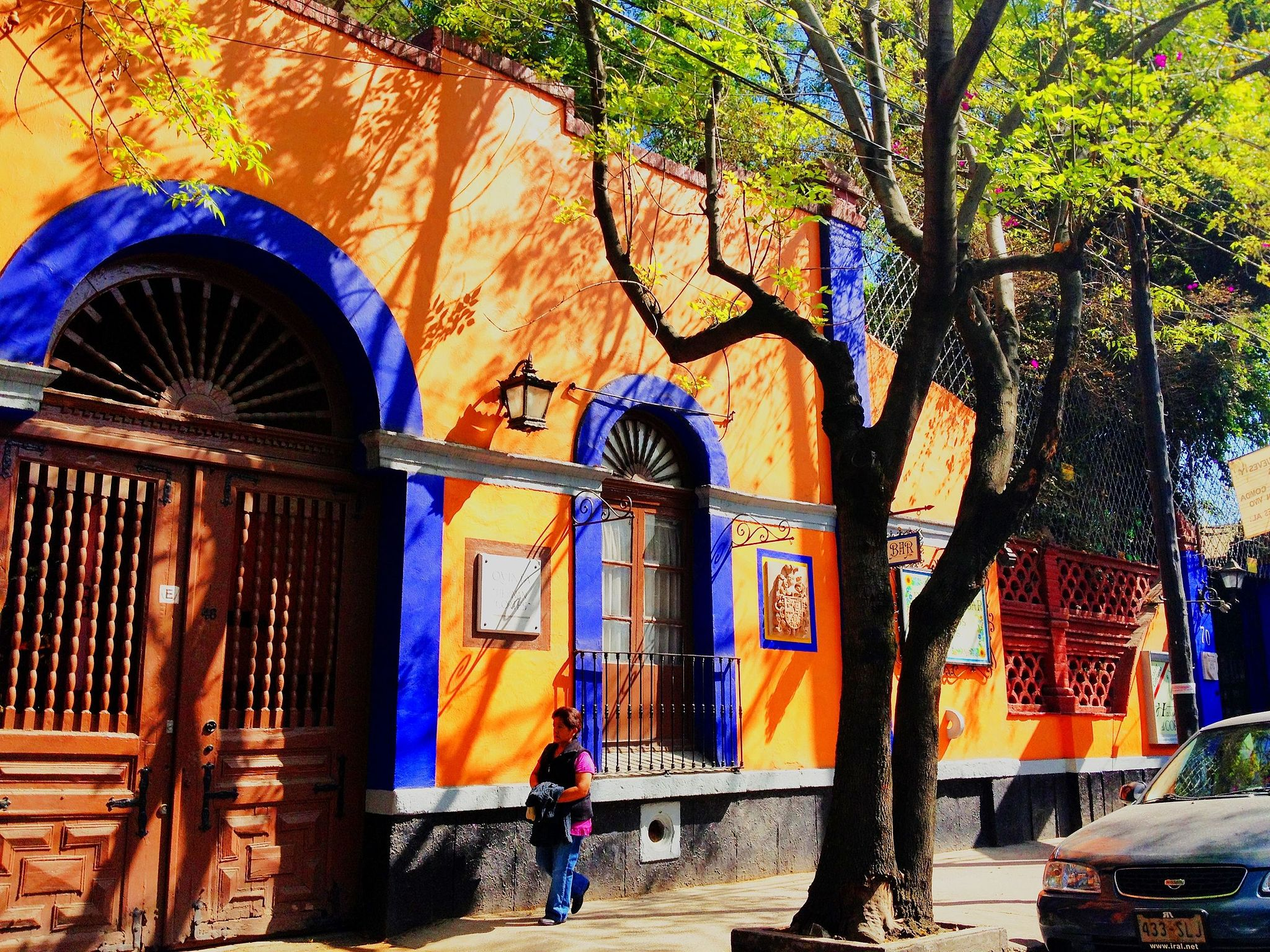 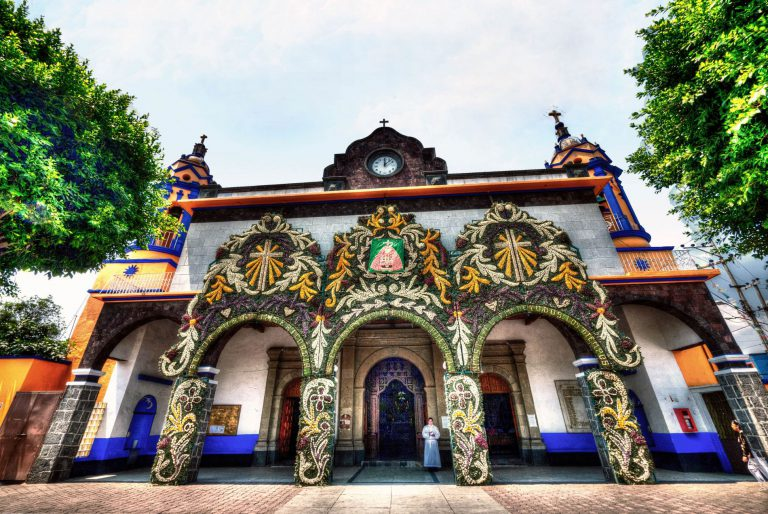 [Speaker Notes: Frida: https://data.whicdn.com/images/231797830/superthumb.jpg?t=1459029378


http://images6.fanpop.com/image/photos/40900000/wp1908969-frida-kahlo-40959410-736-1111.jpg]
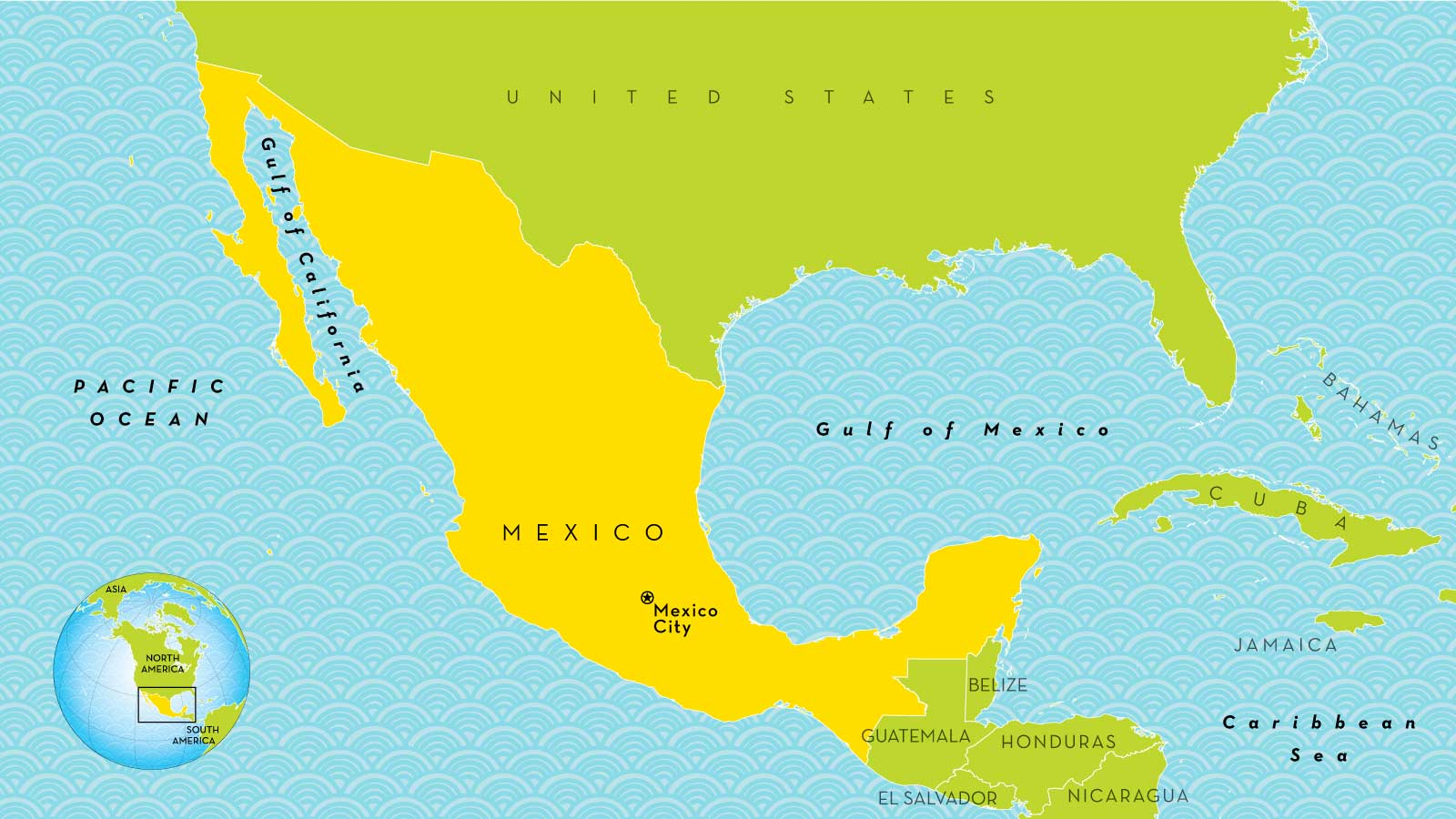 Frida Kahlo es de México.
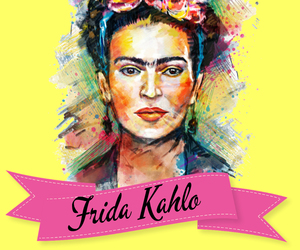 [Speaker Notes: Frida: https://data.whicdn.com/images/231797830/superthumb.jpg?t=1459029378


http://images6.fanpop.com/image/photos/40900000/wp1908969-frida-kahlo-40959410-736-1111.jpg]
Durante su vida, Frida Kahlo pintó autorretratos.
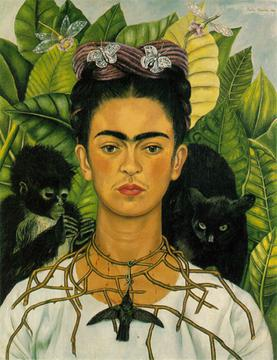 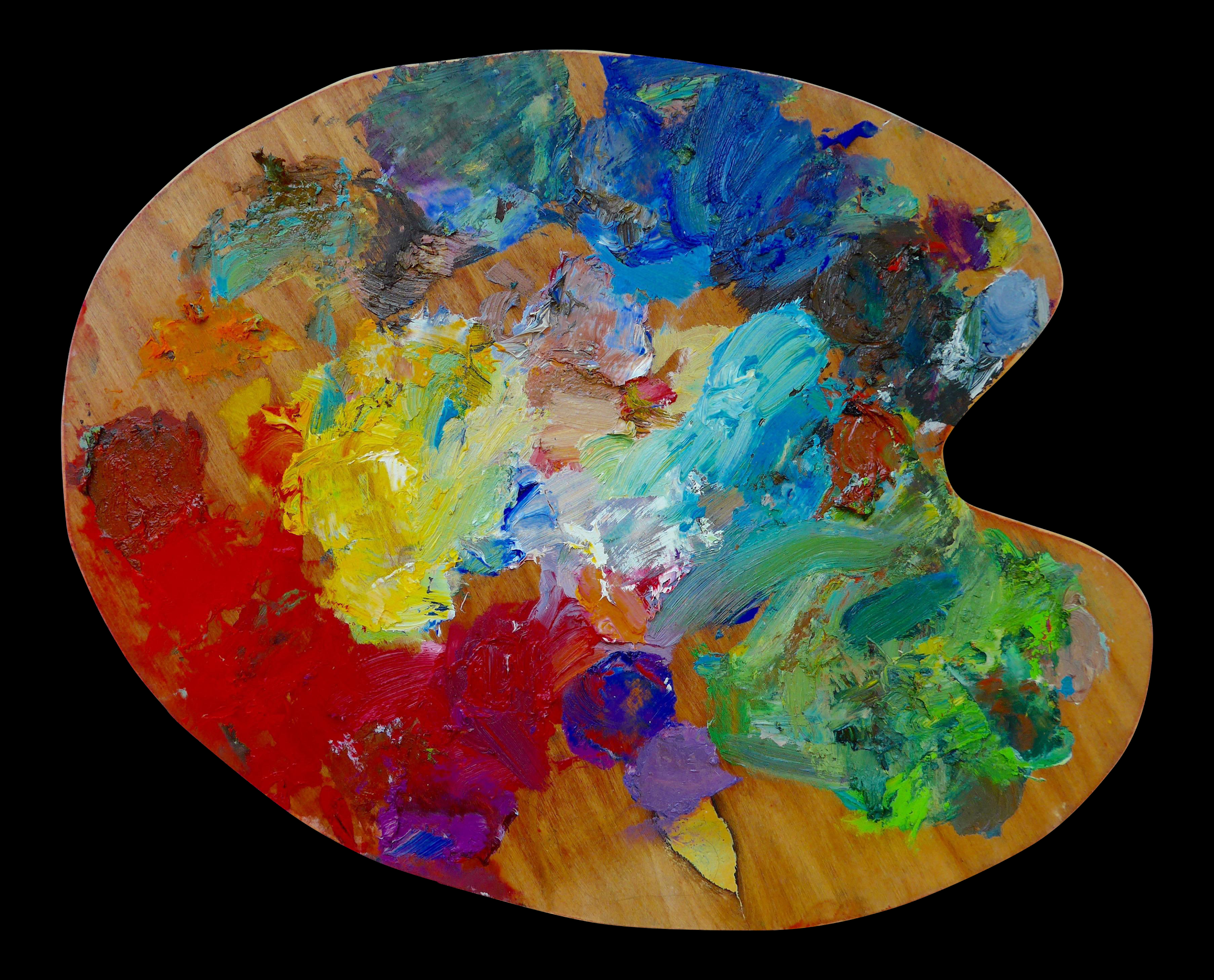 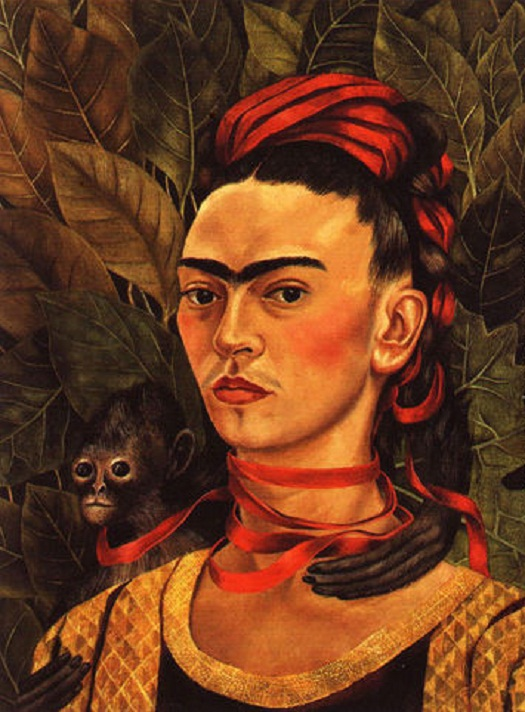 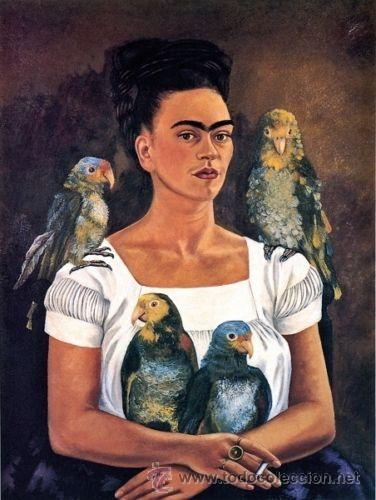 [Speaker Notes: Paint: https://chairish-prod.freetls.fastly.net/image/product/master/342d0e46-777c-45c3-83cf-cb4c50af5ab5/oil-paint-artist-palette-0524



http://images6.fanpop.com/image/photos/40900000/wp1908969-frida-kahlo-40959410-736-1111.jpg]
Uno de los símbolos en su arte son los animales.
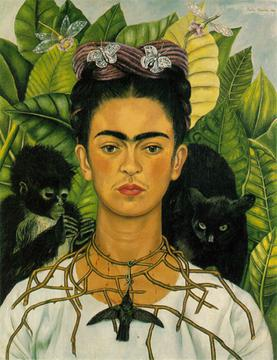 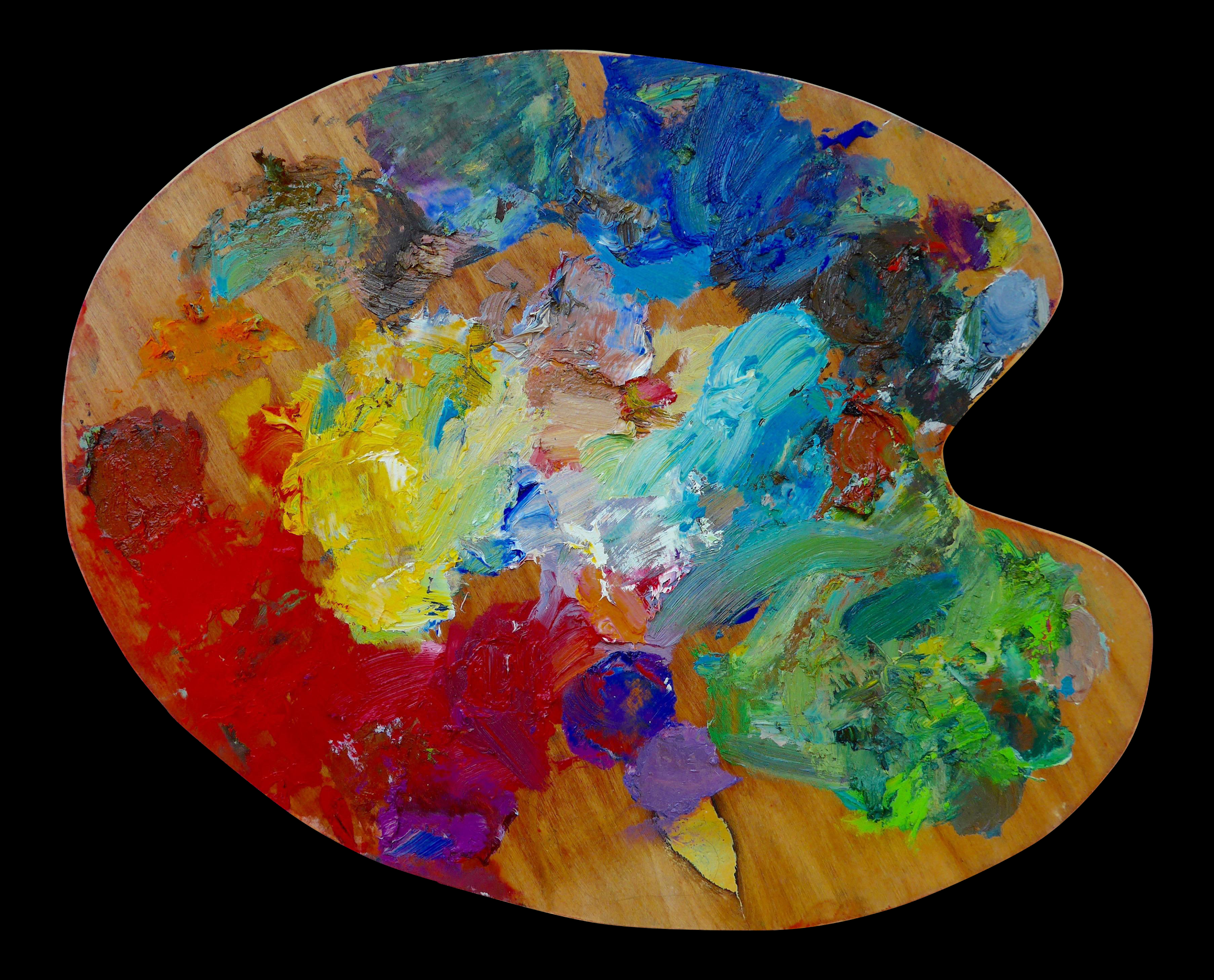 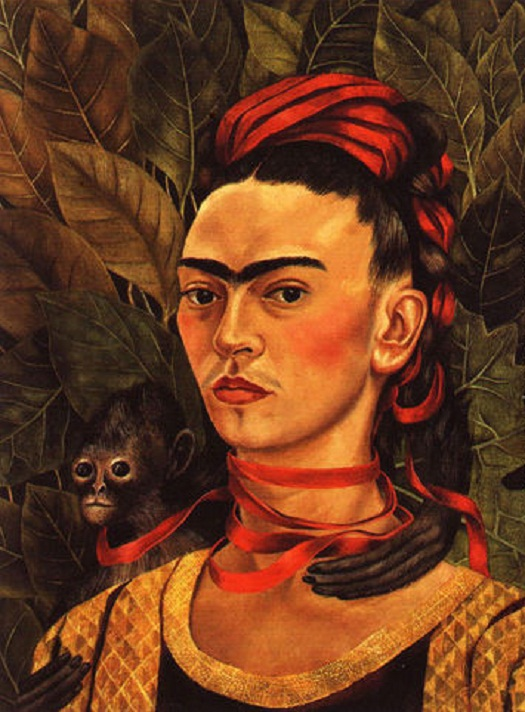 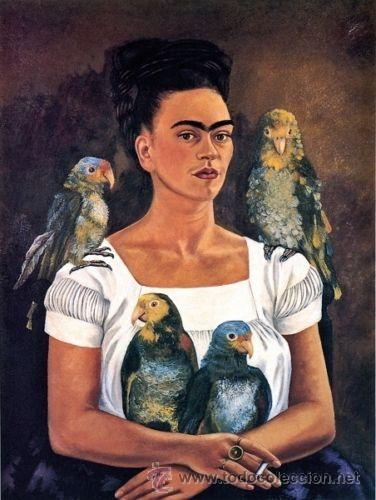 [Speaker Notes: Paint: https://chairish-prod.freetls.fastly.net/image/product/master/342d0e46-777c-45c3-83cf-cb4c50af5ab5/oil-paint-artist-palette-0524



http://images6.fanpop.com/image/photos/40900000/wp1908969-frida-kahlo-40959410-736-1111.jpg]
Frida Kahlo es famosa por sus autorretratos que representan su dolor*. Dolor es otro símbolo de su arte.     *pain
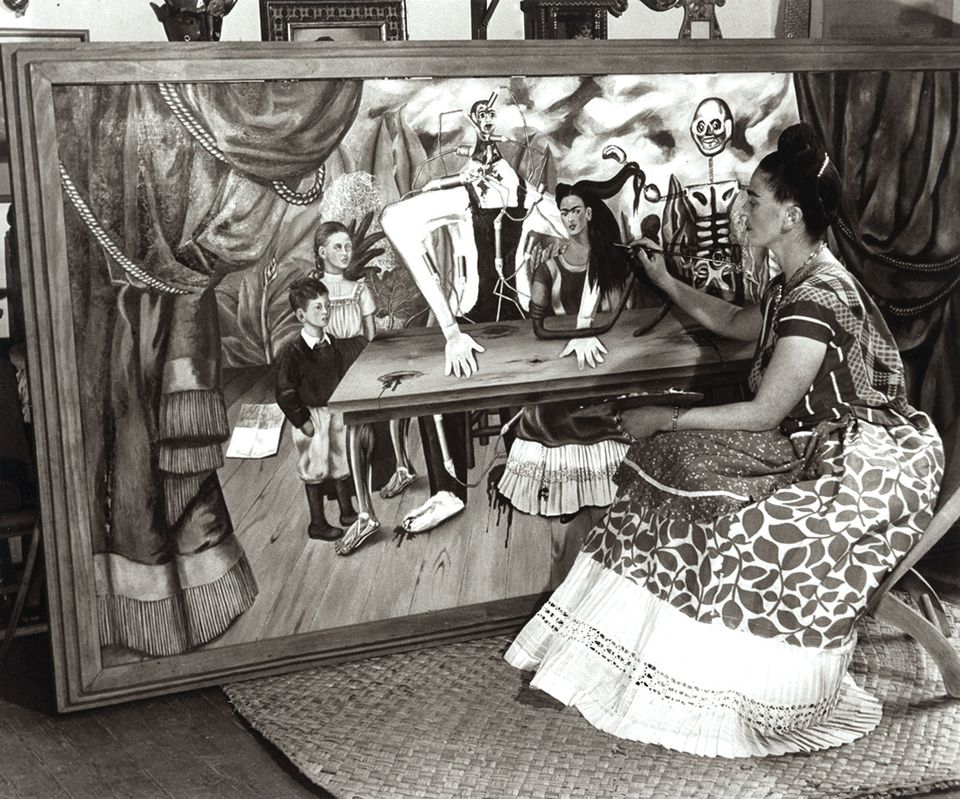 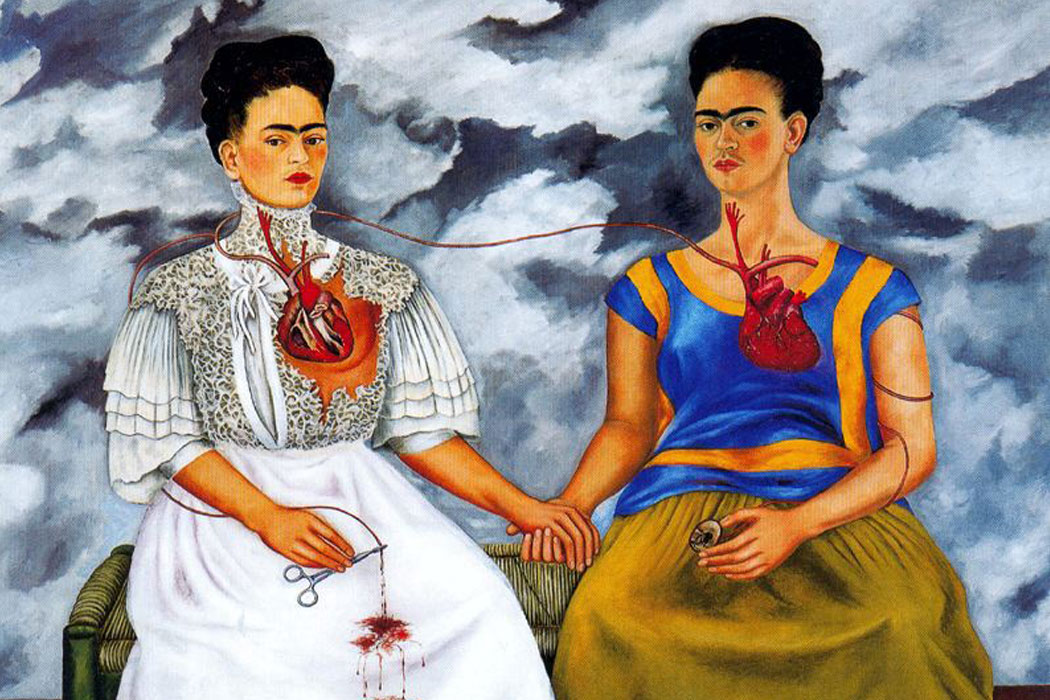 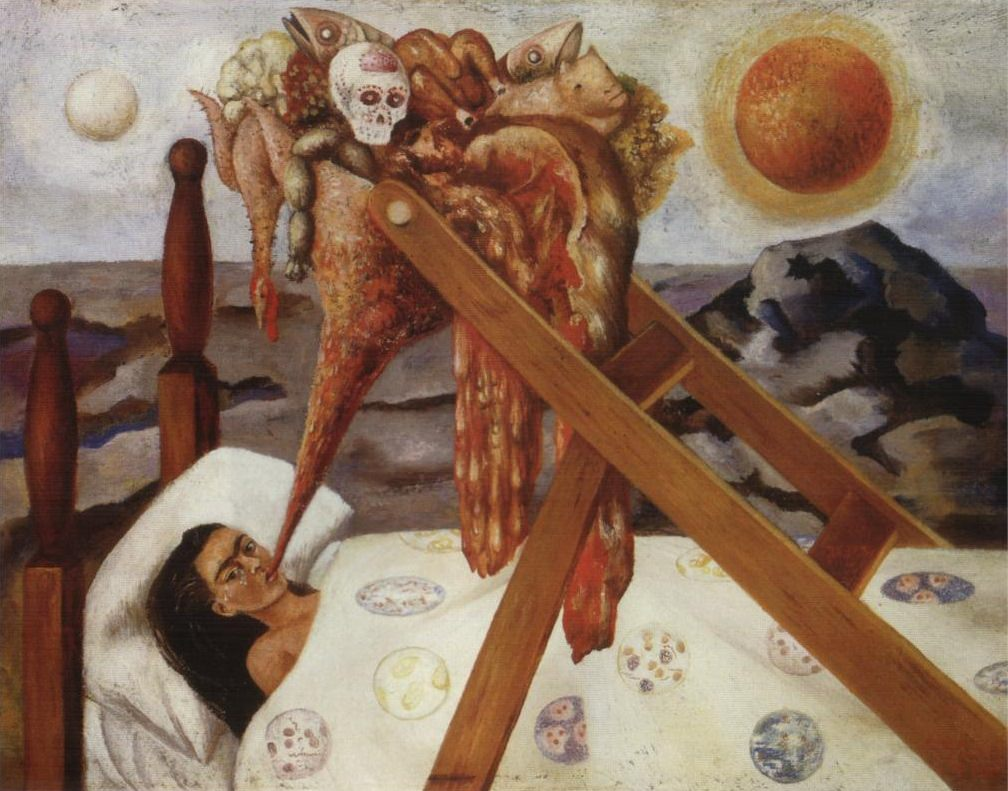 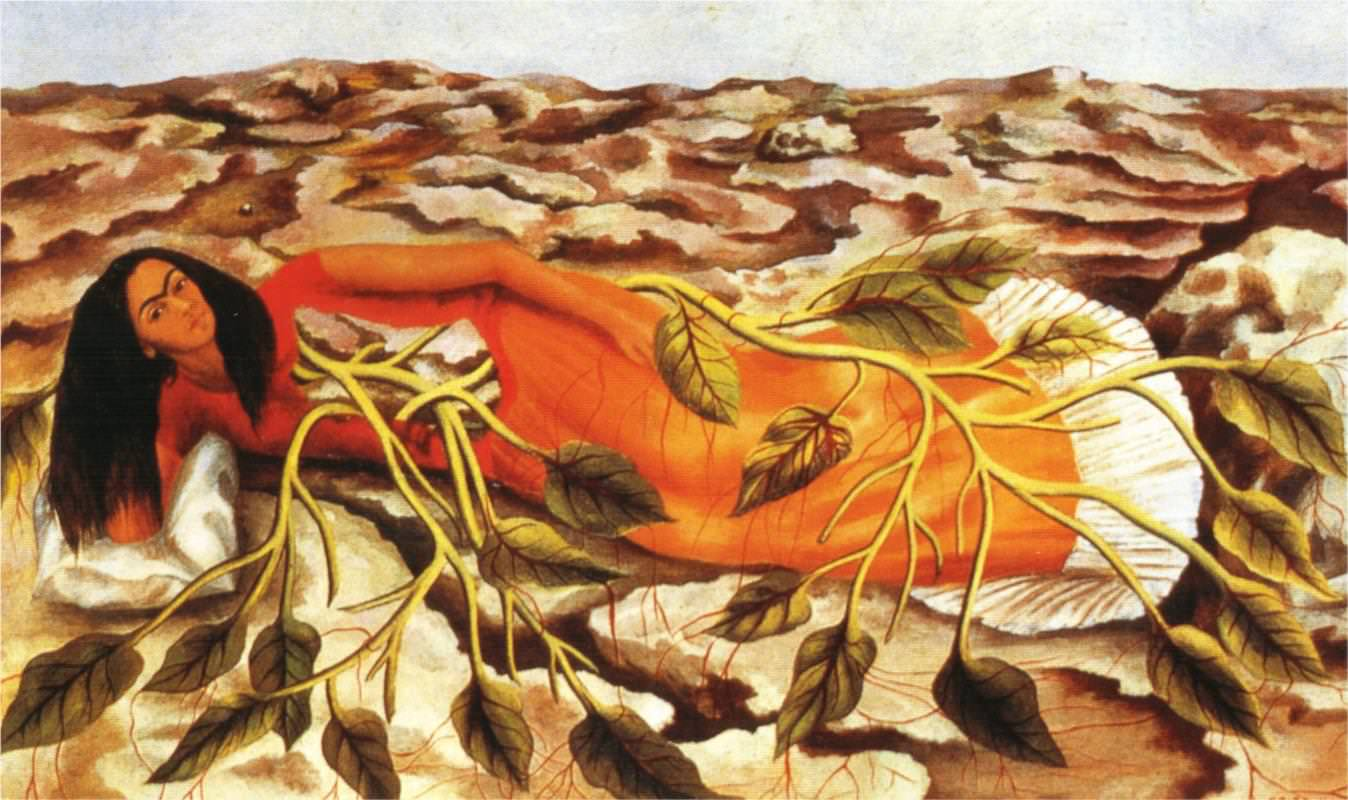 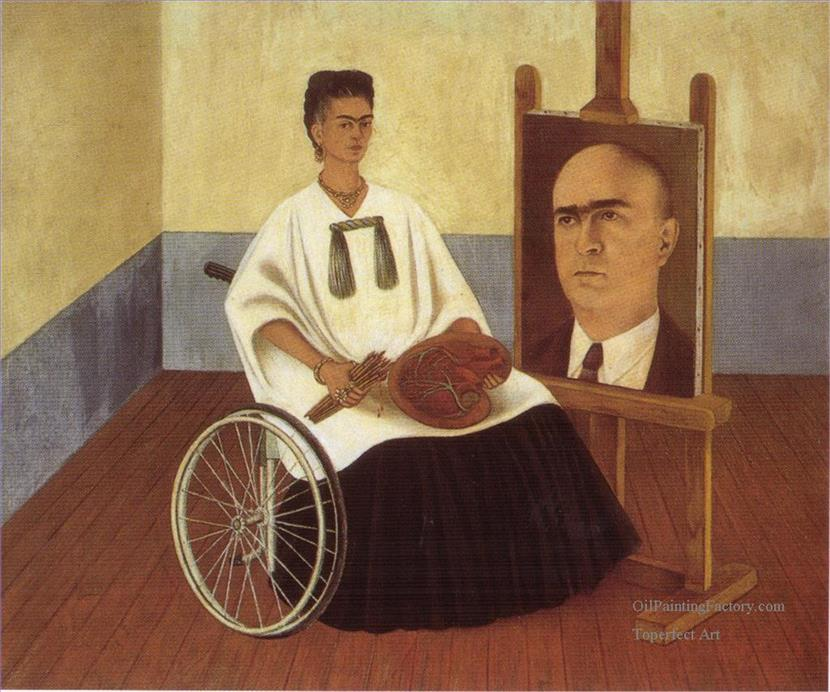 [Speaker Notes: Paint: https://chairish-prod.freetls.fastly.net/image/product/master/342d0e46-777c-45c3-83cf-cb4c50af5ab5/oil-paint-artist-palette-0524



http://images6.fanpop.com/image/photos/40900000/wp1908969-frida-kahlo-40959410-736-1111.jpg]
¿Cuáles símbolos usó mucho en su arte? 
En sus autorretratos Frida Kahlo usó animales y dolor.  									*pain
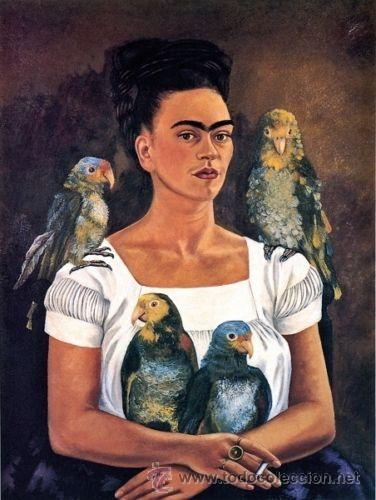 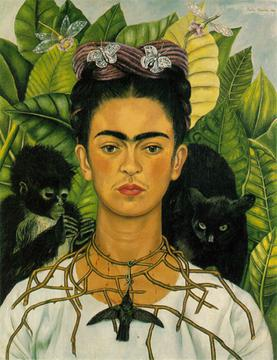 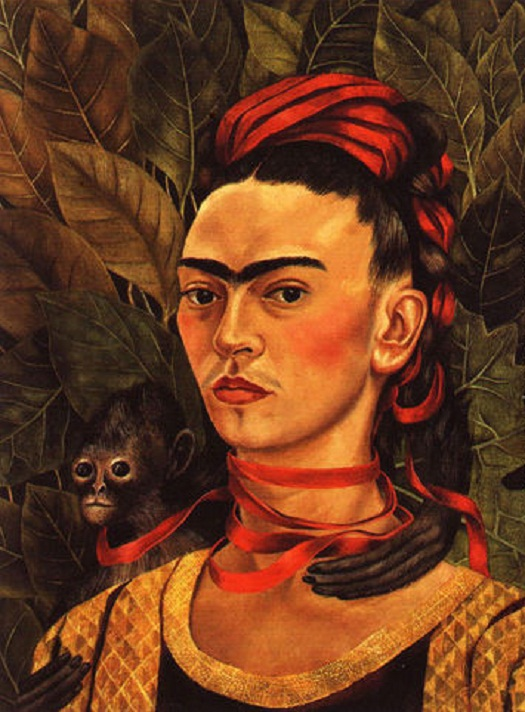 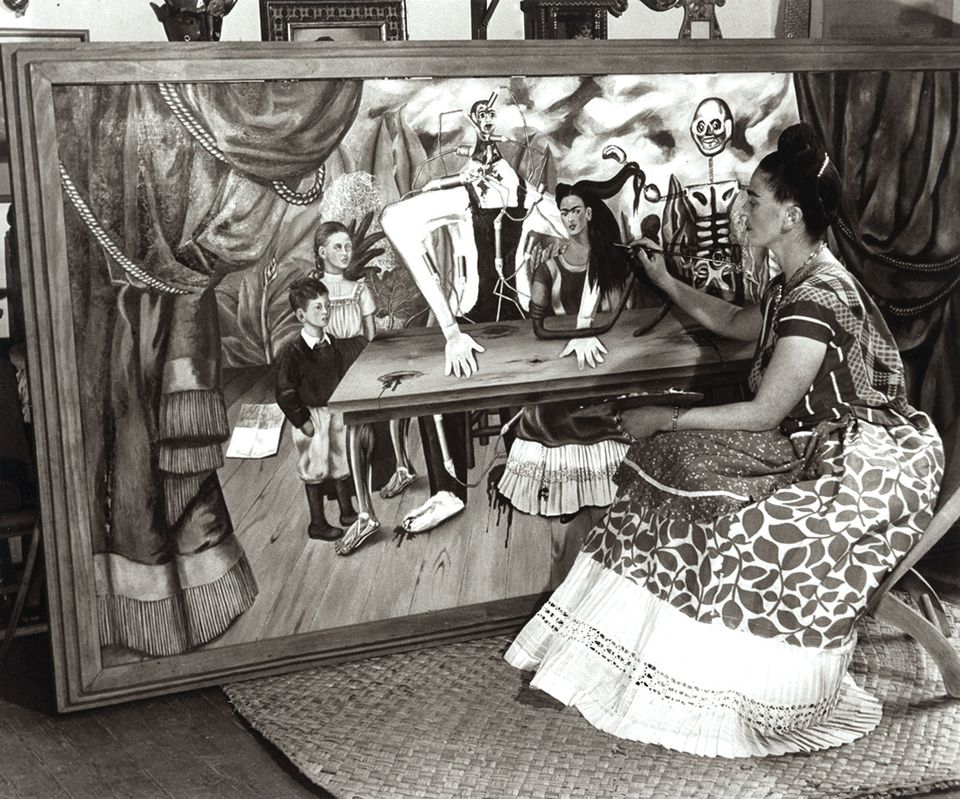 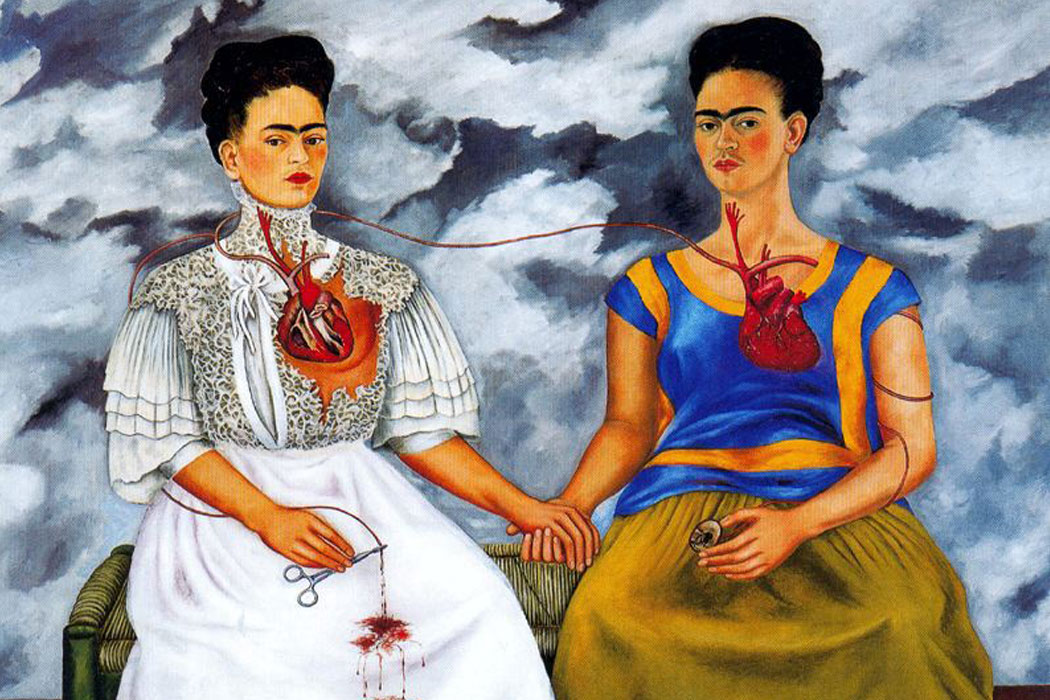 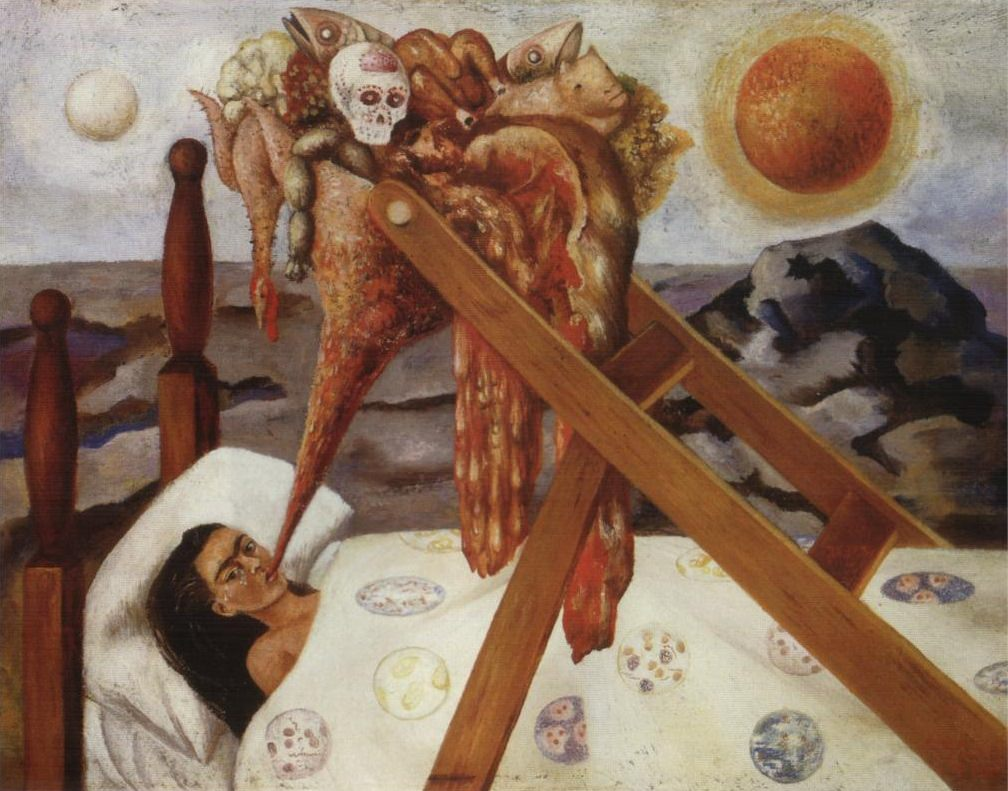 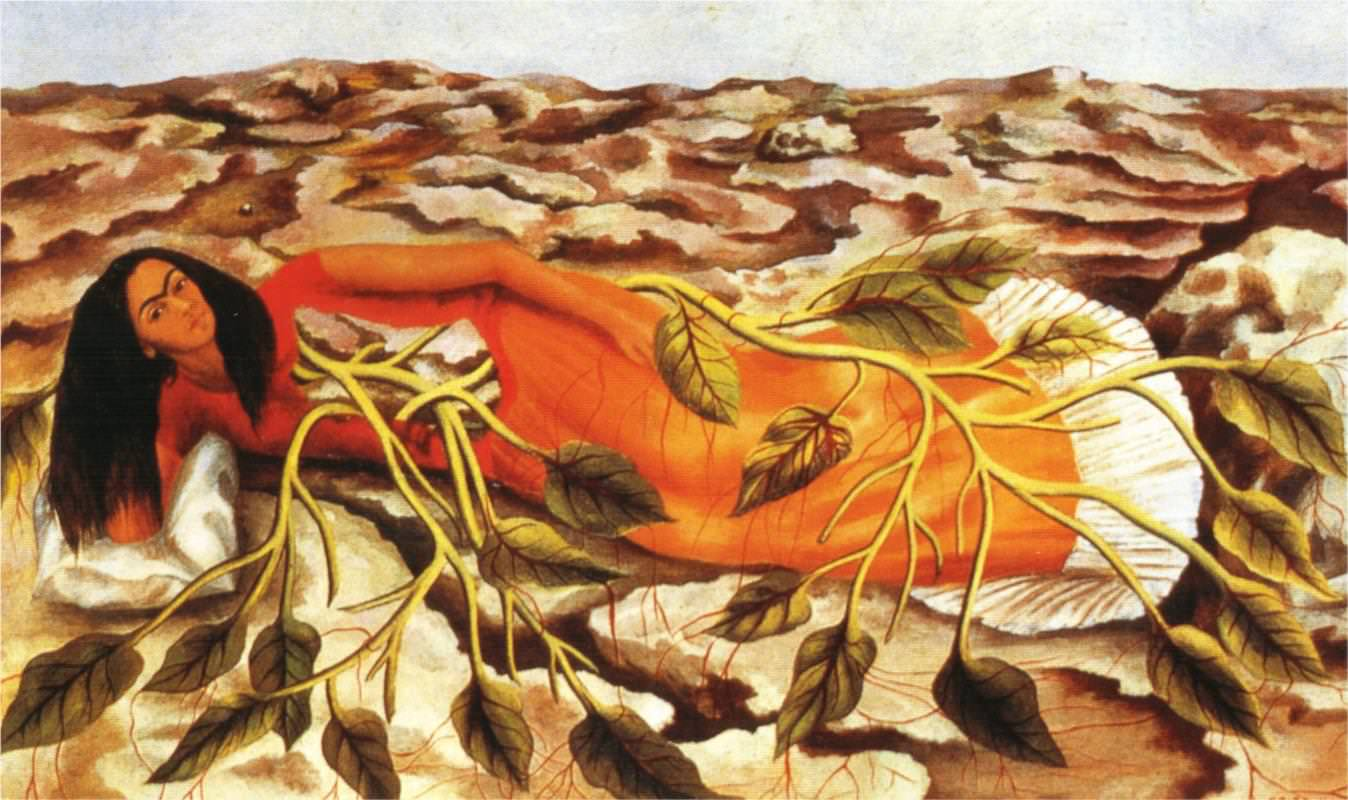 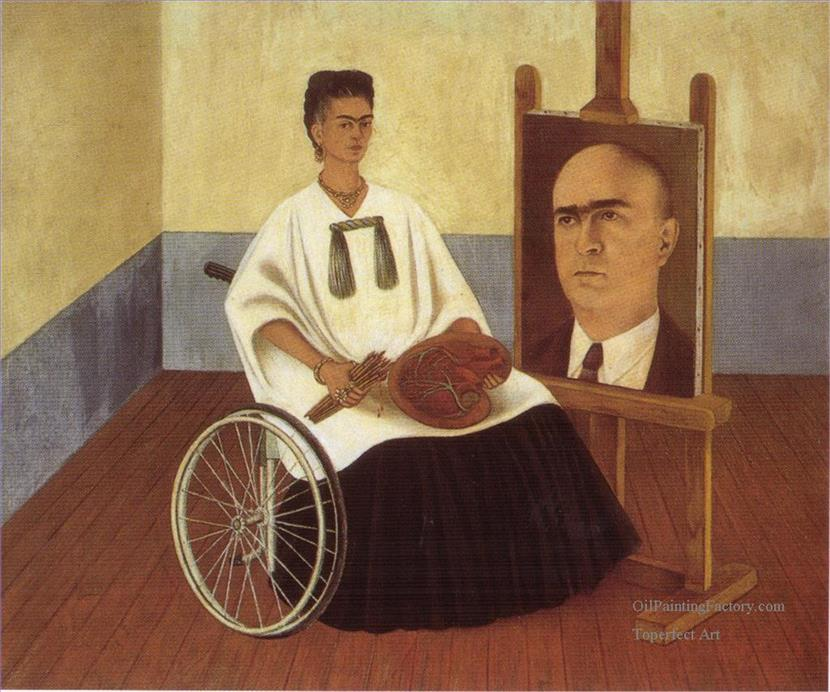 [Speaker Notes: Paint: https://chairish-prod.freetls.fastly.net/image/product/master/342d0e46-777c-45c3-83cf-cb4c50af5ab5/oil-paint-artist-palette-0524



http://images6.fanpop.com/image/photos/40900000/wp1908969-frida-kahlo-40959410-736-1111.jpg]
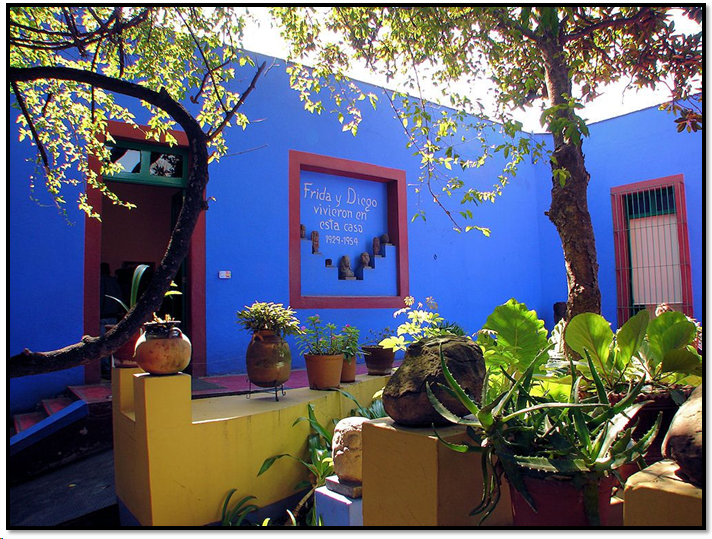 Este es el jardín a dentro de las paredes de la casa de Frida Kahlo.


La casa se llama, “La Casa Azul.”
[Speaker Notes: Casa azul puedes visitar porque hoy en día es un museo.]
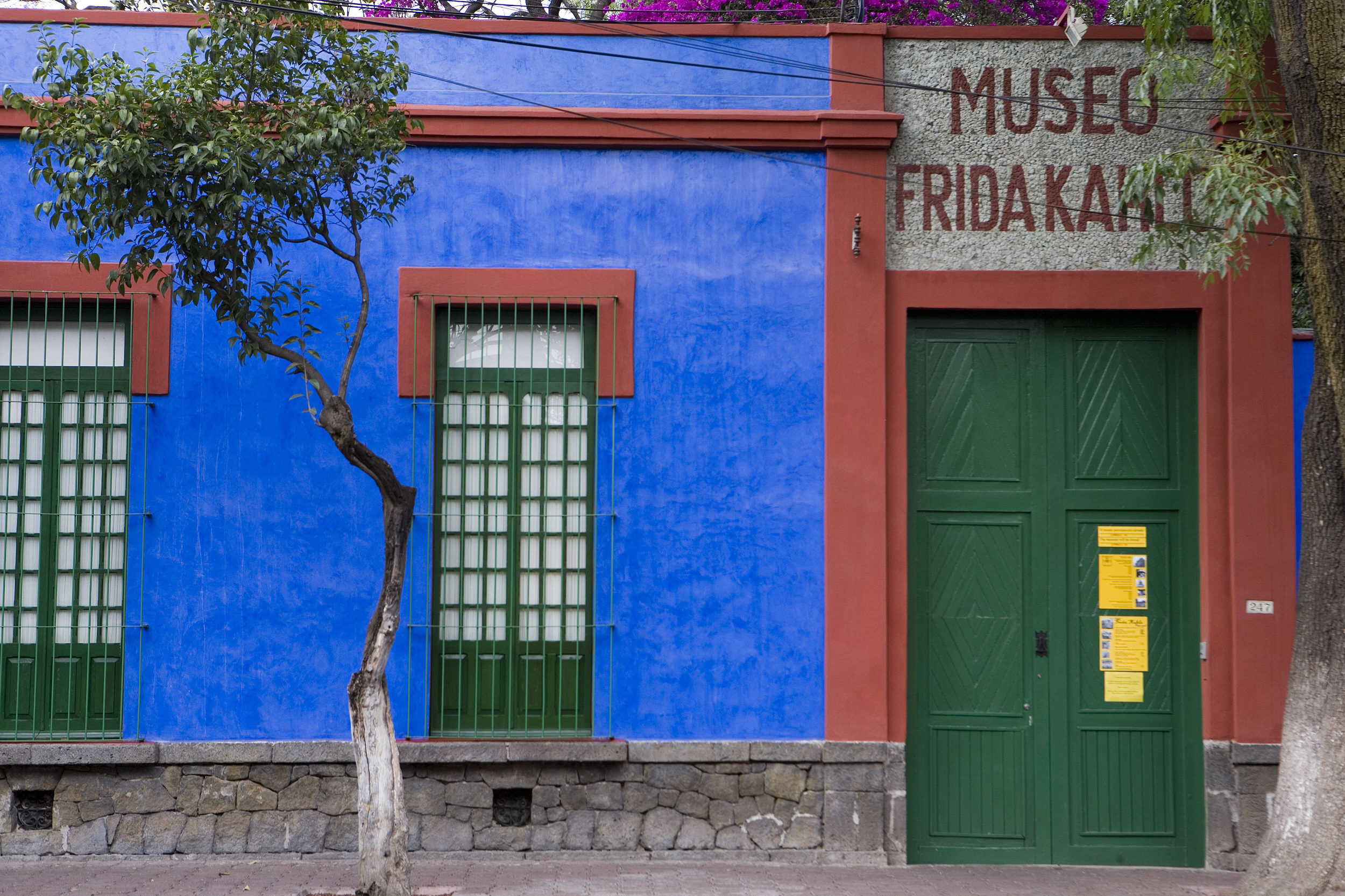 Este es la casa de Frida Kahlo.
La casa se llama, “La Casa Azul.”
Puedes visitar la casa porque es..
un museo.
[Speaker Notes: Casa azul puedes visitar porque hoy en día es un museo.]
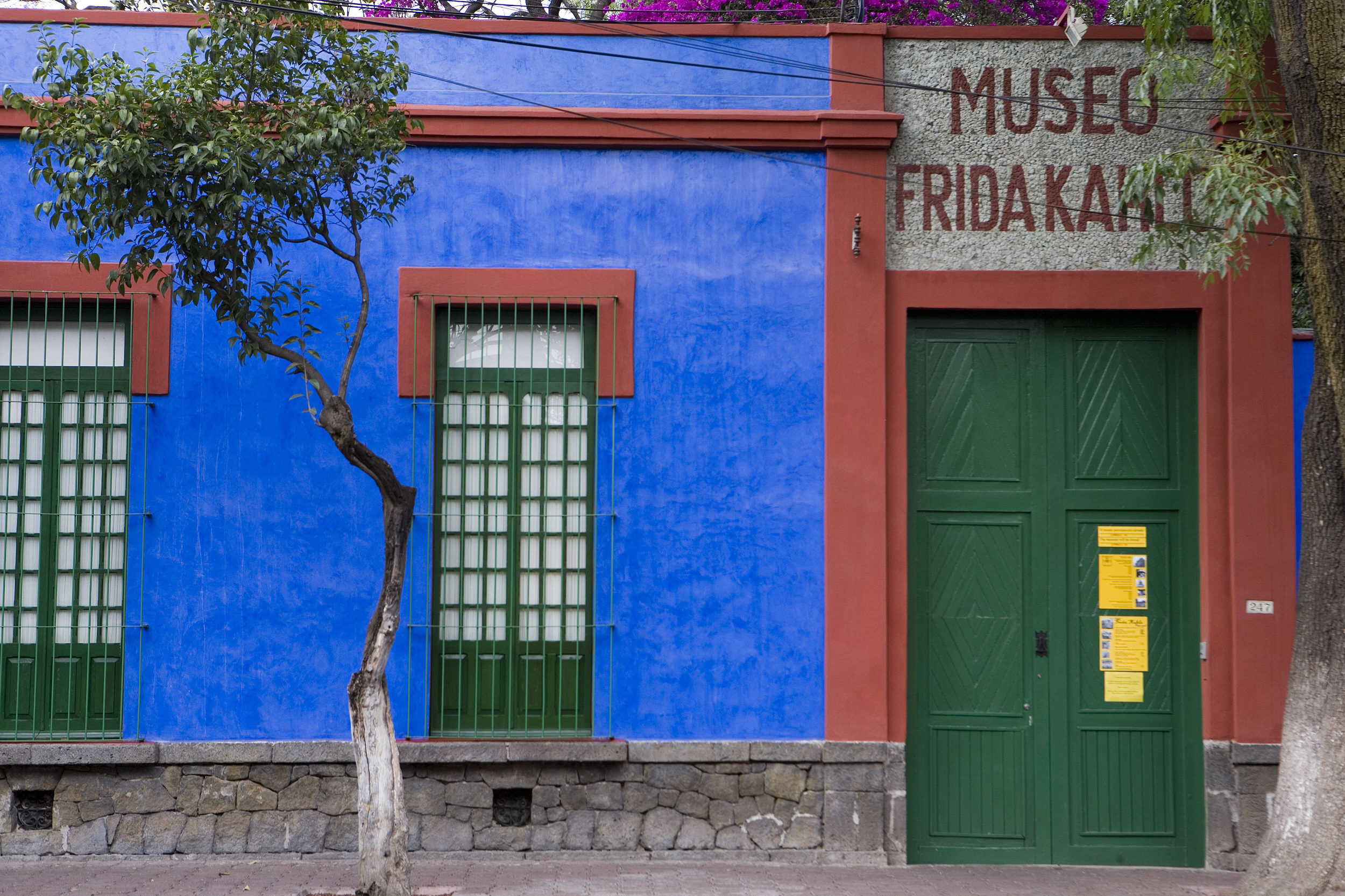 Puedes visitar La Casa Azul porque es un museo.
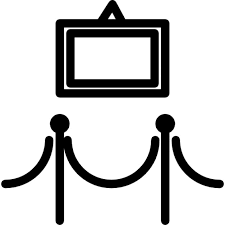 [Speaker Notes: Casa azul puedes visitar porque hoy en día es un museo.]
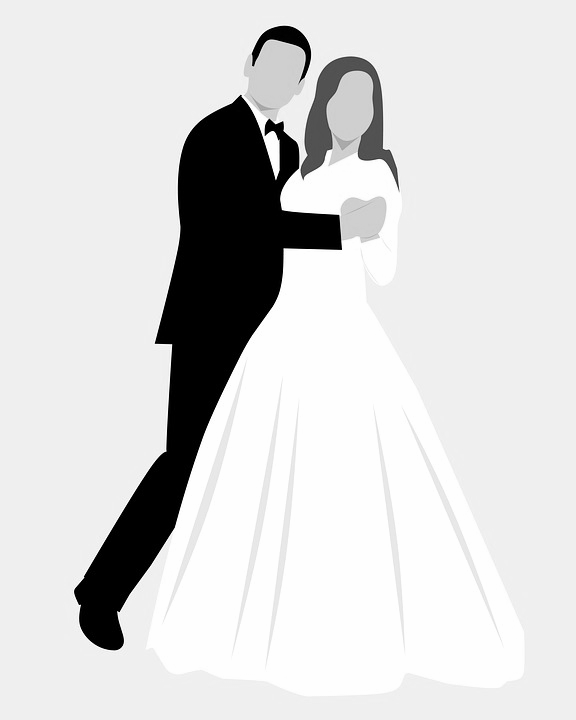 ¿Con quién estaba casada?
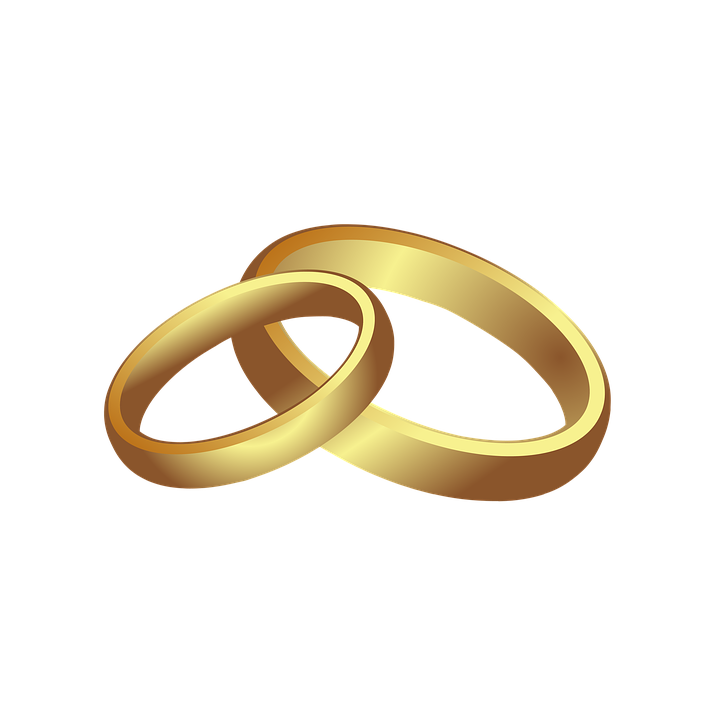 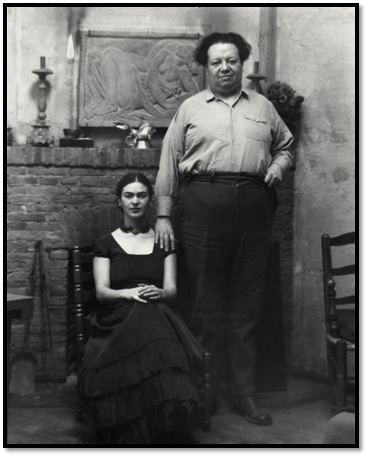 Su esposo se llamaba Diego Rivera.
Él también era un artista famoso.
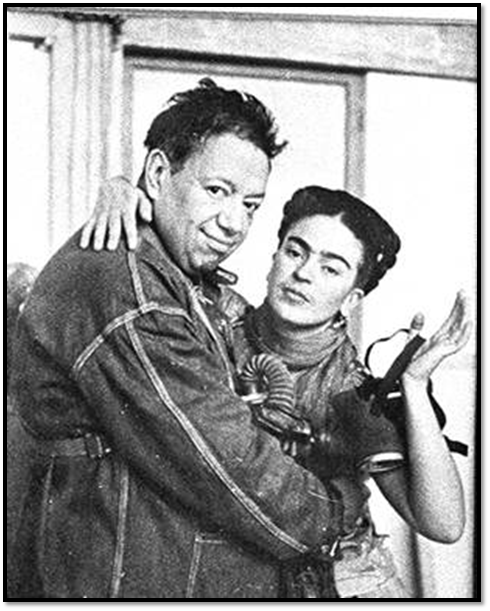 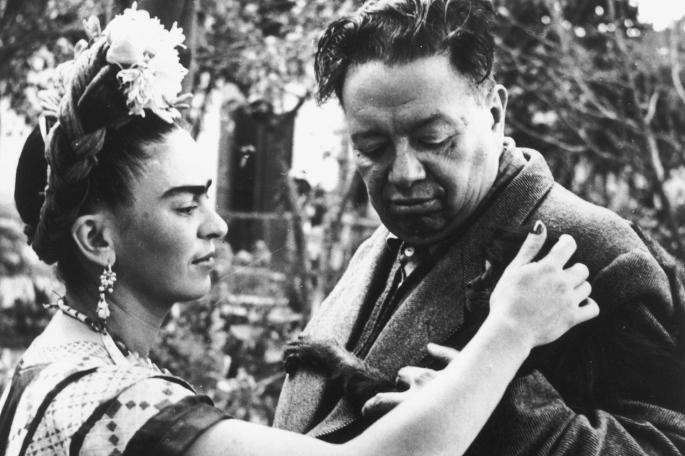 [Speaker Notes: Casa azul puedes visitar porque hoy en día es un museo.]
¿Cuántos años tenía cuando murió?
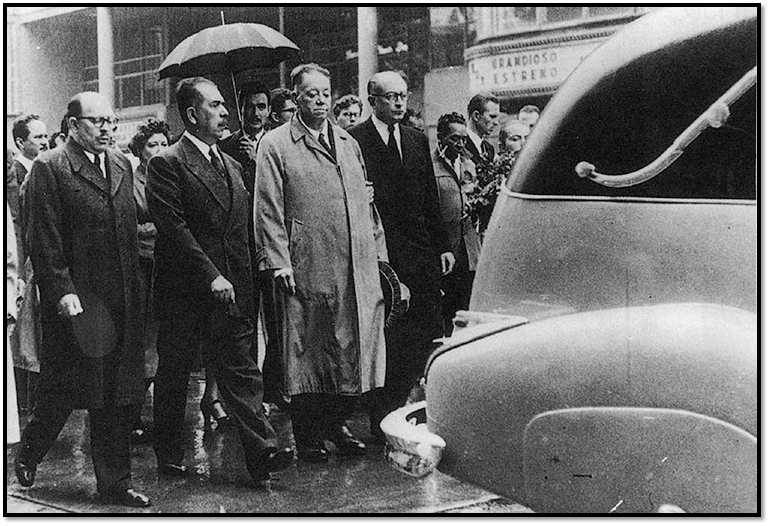 Ella casi tenía cuarenta y siete años. Murió muy joven.
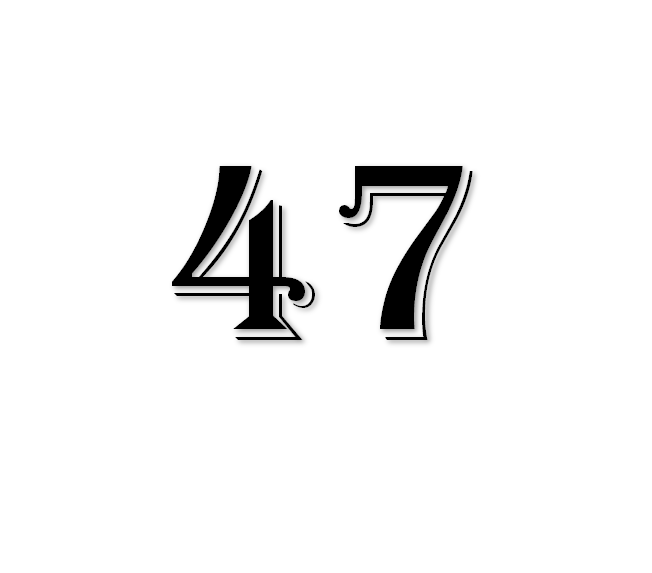 casi
almost
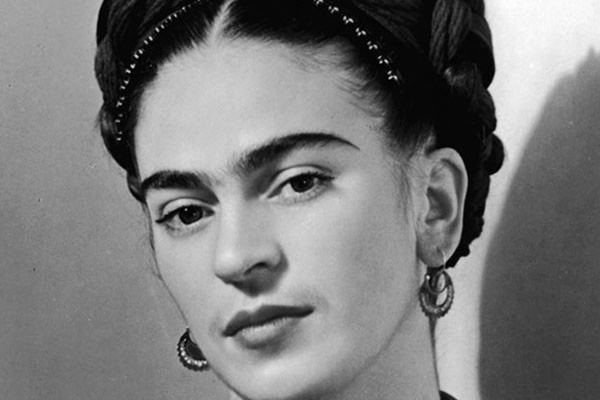 Nació en 1907  Murió en 1954
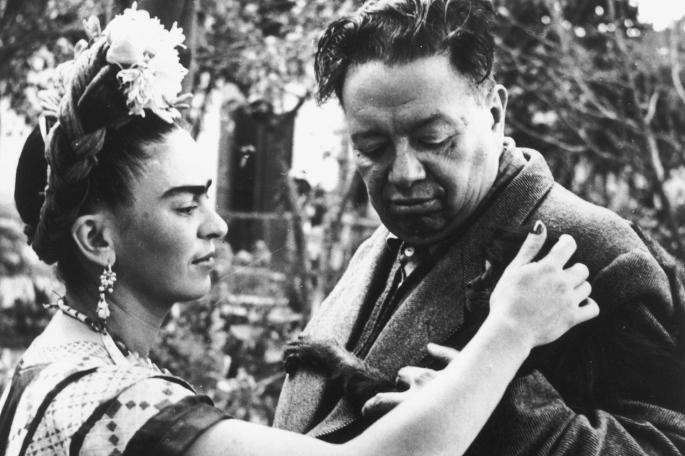 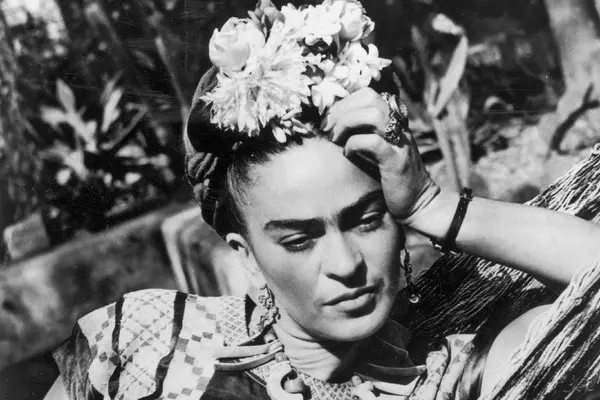 Más información sobre ella
Su arte es una representación de su dolor. Ella tuvo (had) muchos problemas en su vida como accidentes casi trágicos, enfermedades como polio. Por eso, tuvo una pierna más pequeña que la otra pierna.
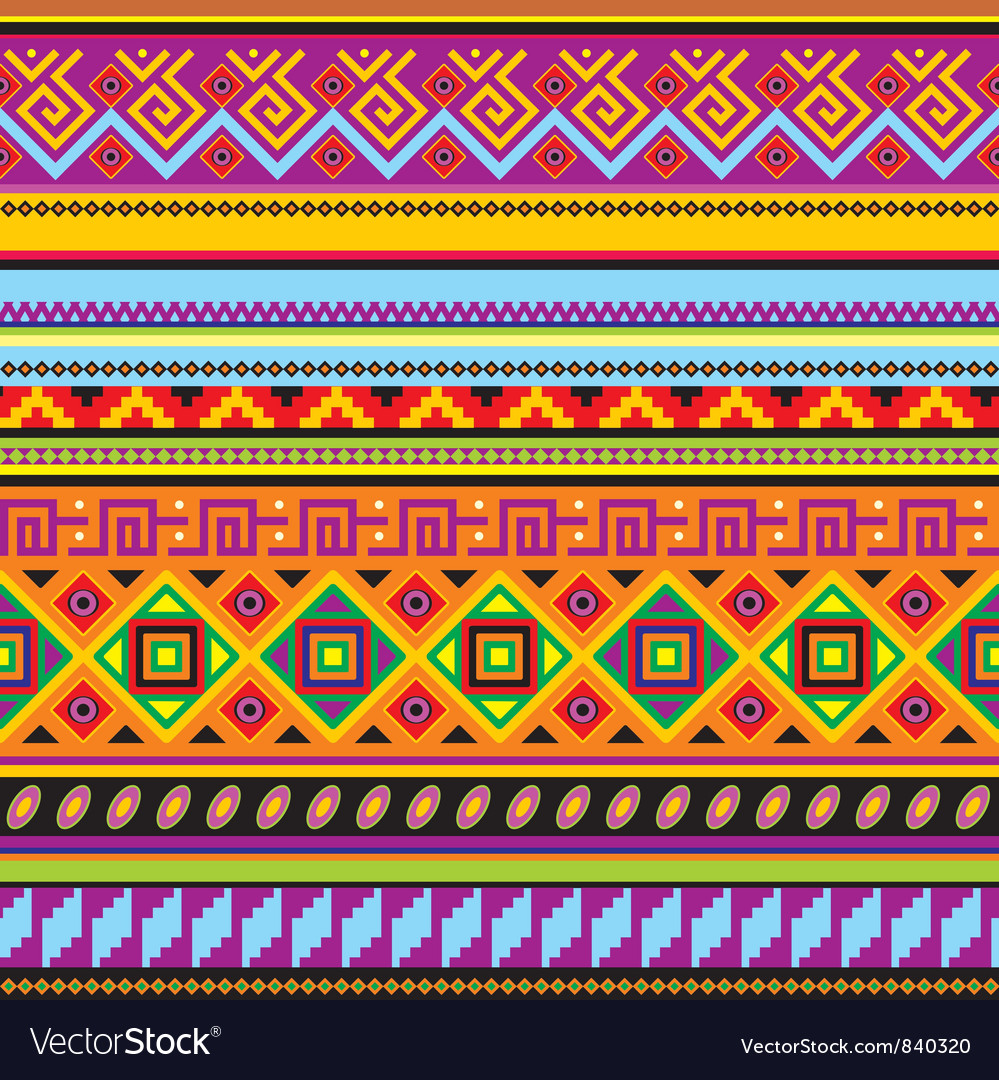 ¿Cómo se llama la artista famosa?
¿De dónde es la artista?
¿Qué tipo de pinturas pintó?
¿Cuáles símbolos usó mucho en su arte?
¿Cómo se llama la casa de Kahlo?
¿Con quién estaba casada?
¿Cuántos años tenía cuando se murió? 
Escribe tres palabras importantes sobre su arte:AUTORRETRATOS, ANIMALES, DOLOR
Artista Famosa
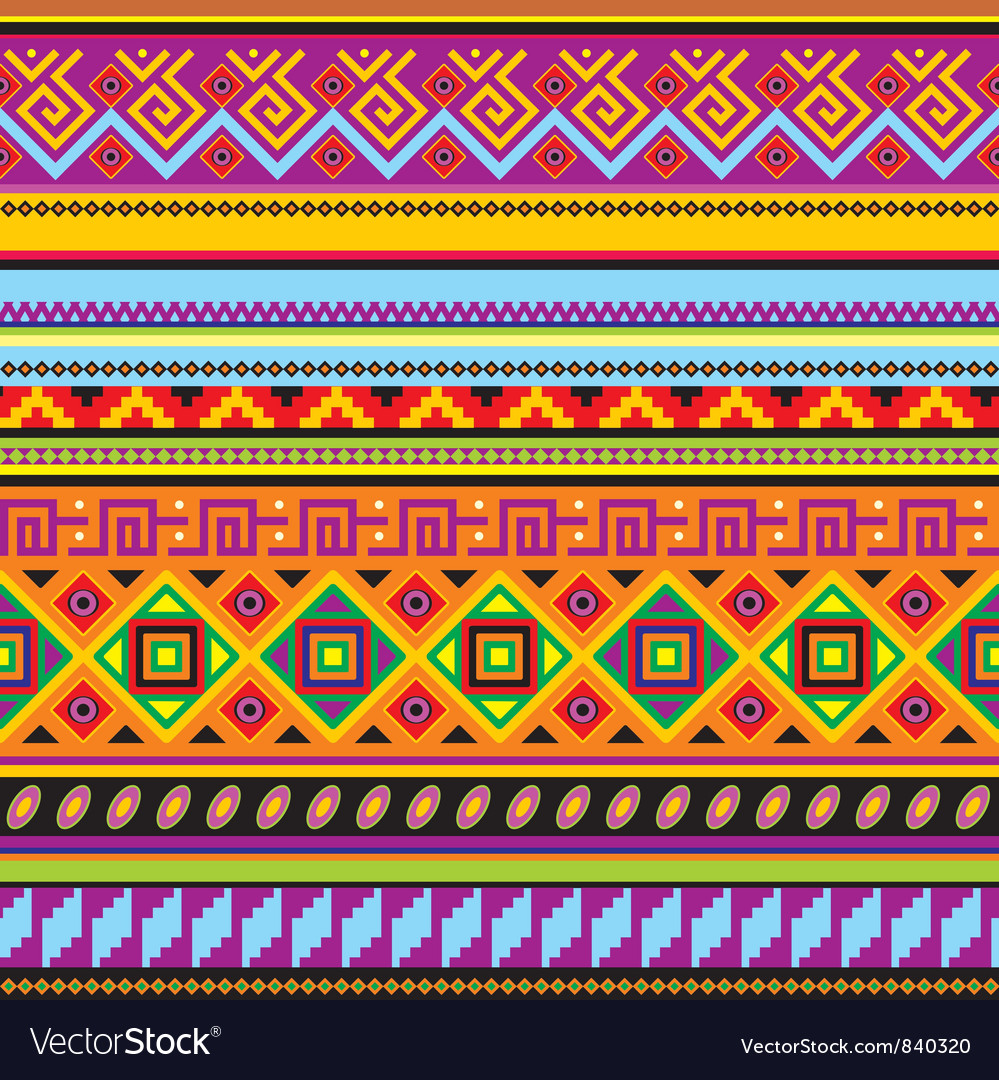 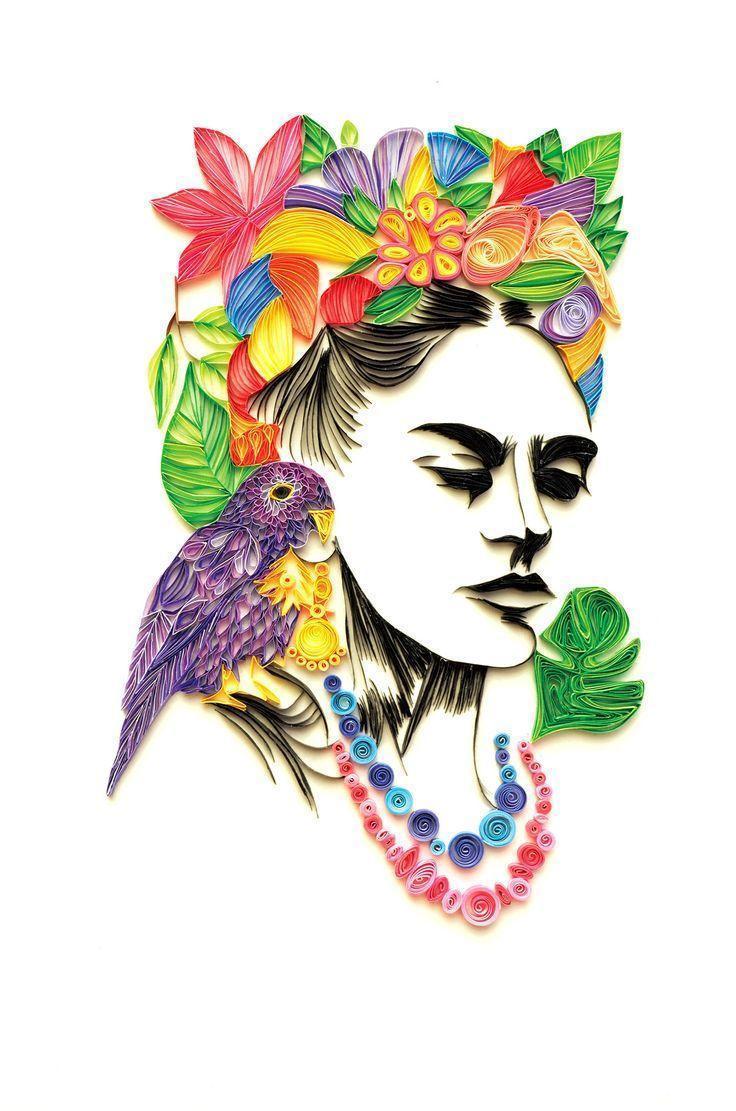 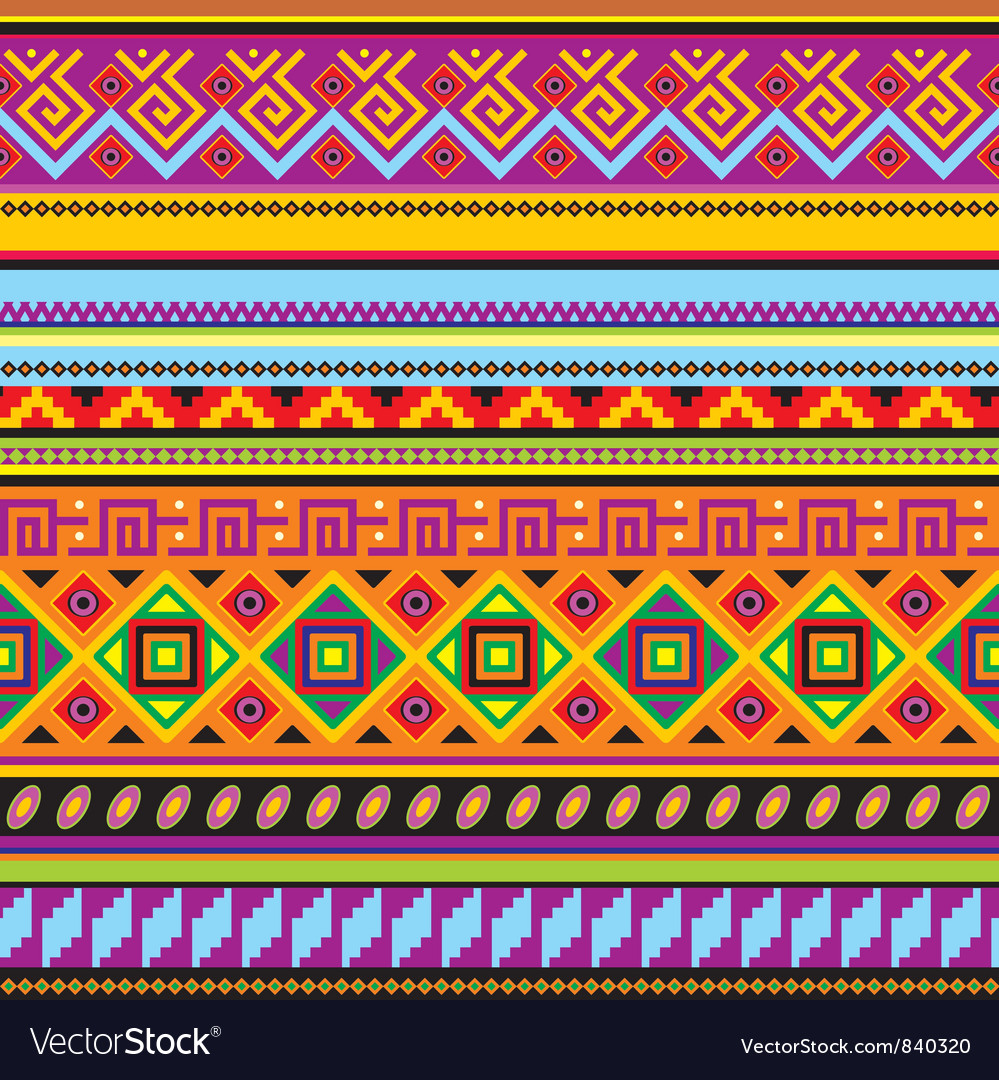 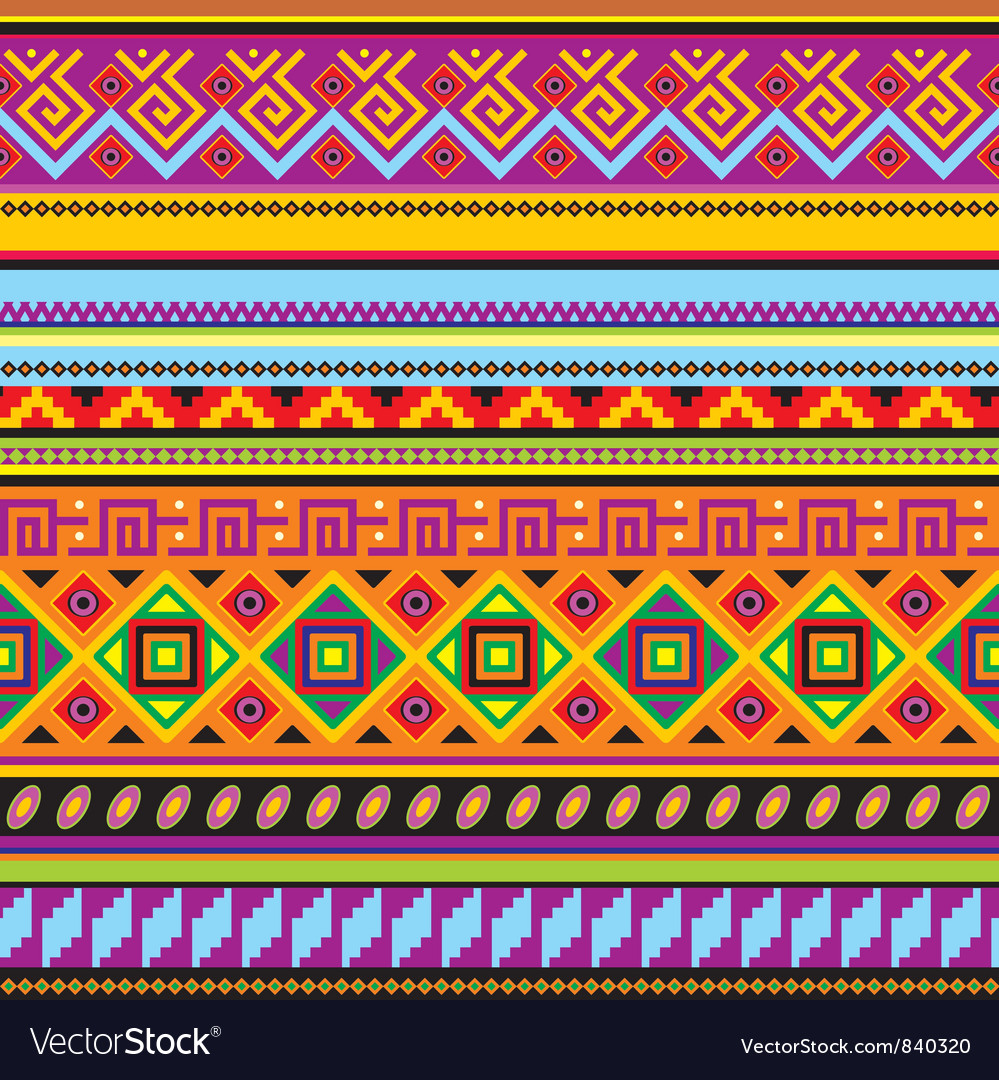 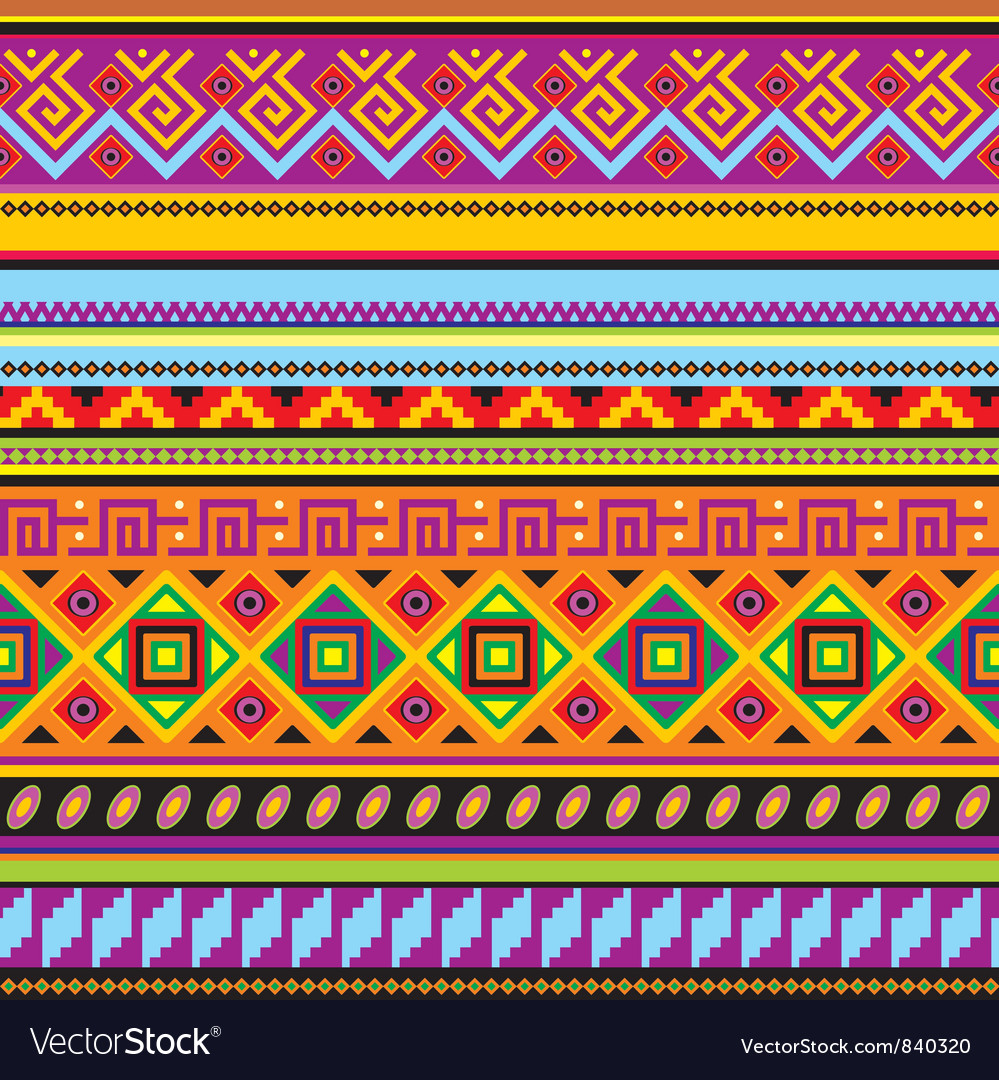 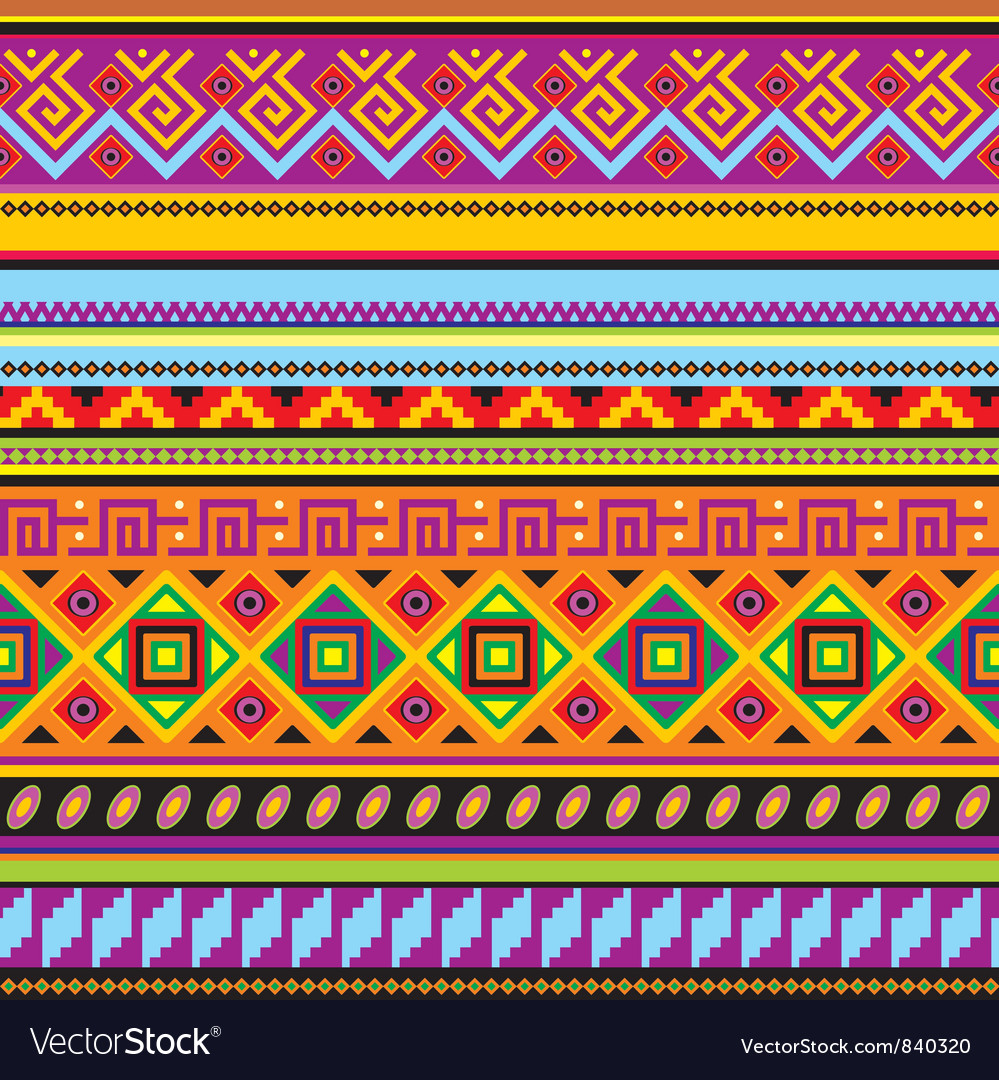 [Speaker Notes: Frida: https://data.whicdn.com/images/231797830/superthumb.jpg?t=1459029378


http://images6.fanpop.com/image/photos/40900000/wp1908969-frida-kahlo-40959410-736-1111.jpg]